English Home Learning
Week Beginning 22.03.21
Day 1 - Grammar and Spelling Test and Rule
Day 2 – Modern Olympics and Famous Olympians
Day 3 –  Olympic Ceremonies and 2021 Olympic Games
Day 4 – Write up Encyclopedia page
Day 5 – Guided Reading: The Proudest Blue
Day 1- Grammar
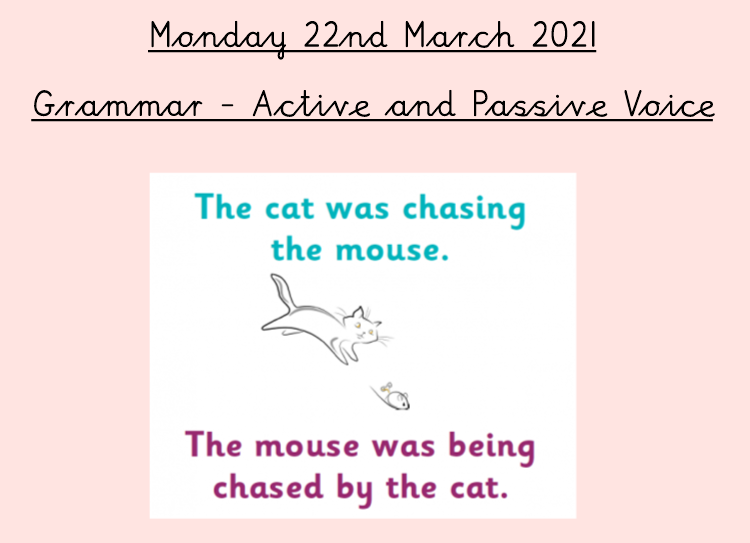 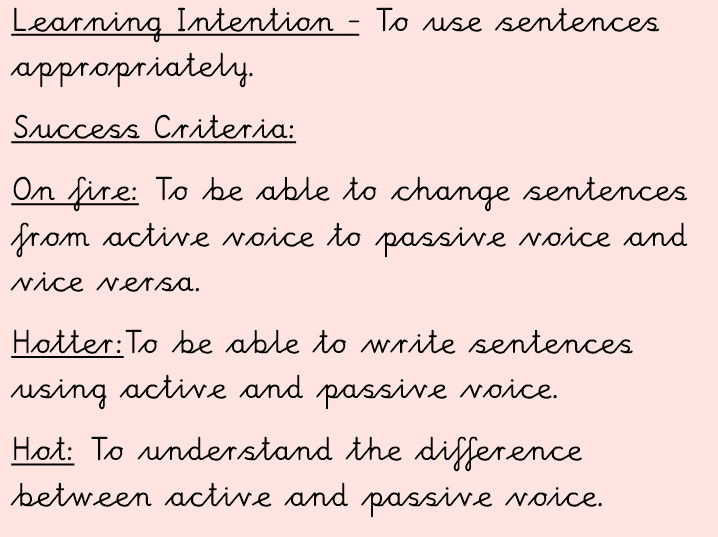 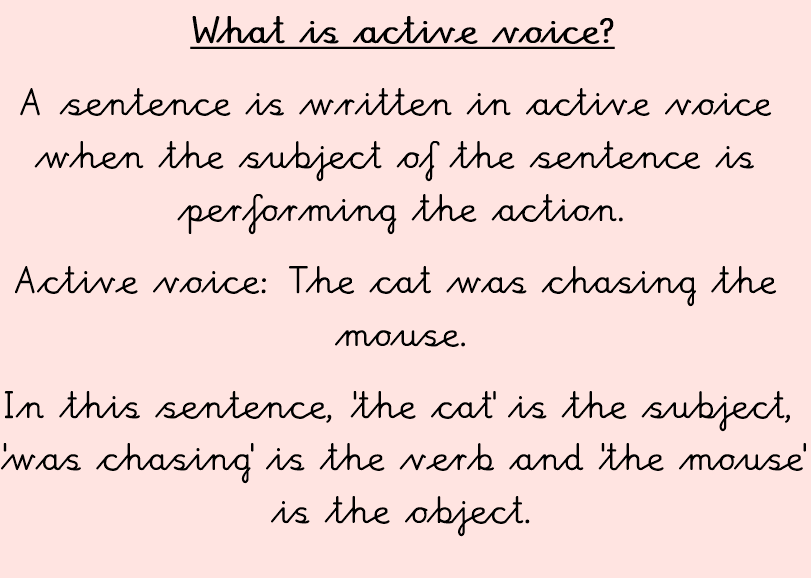 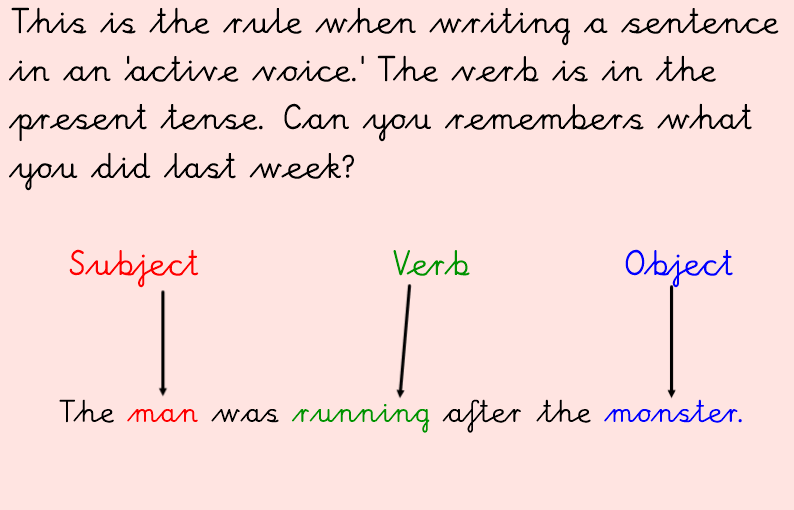 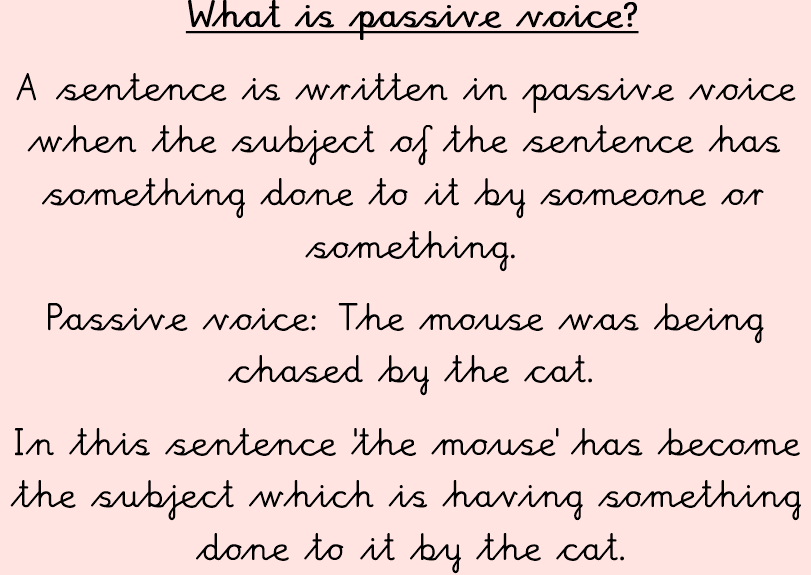 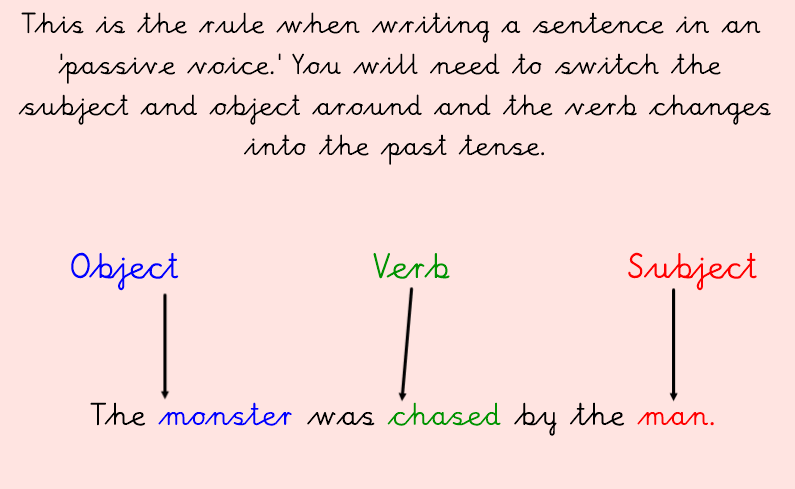 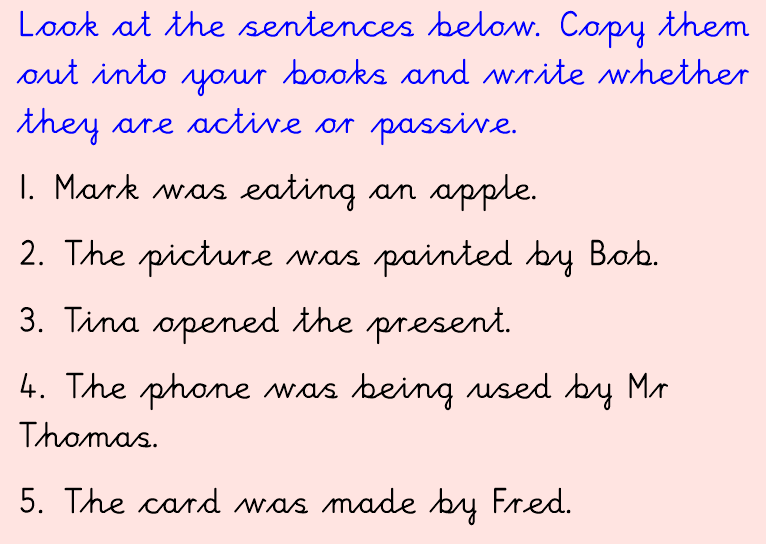 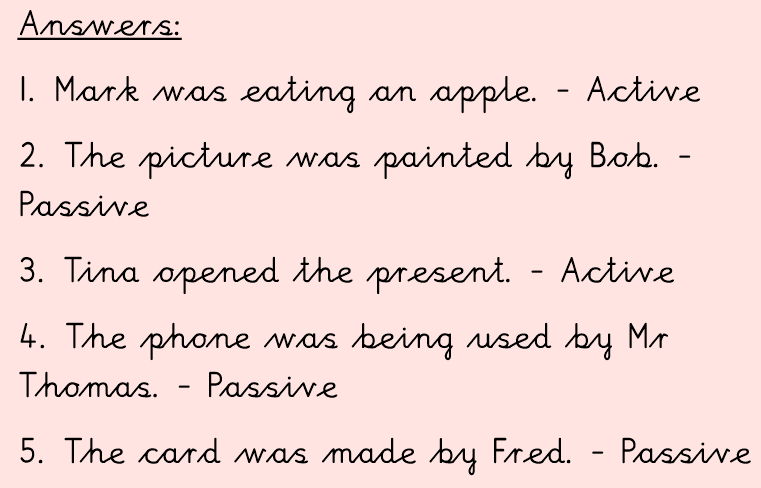 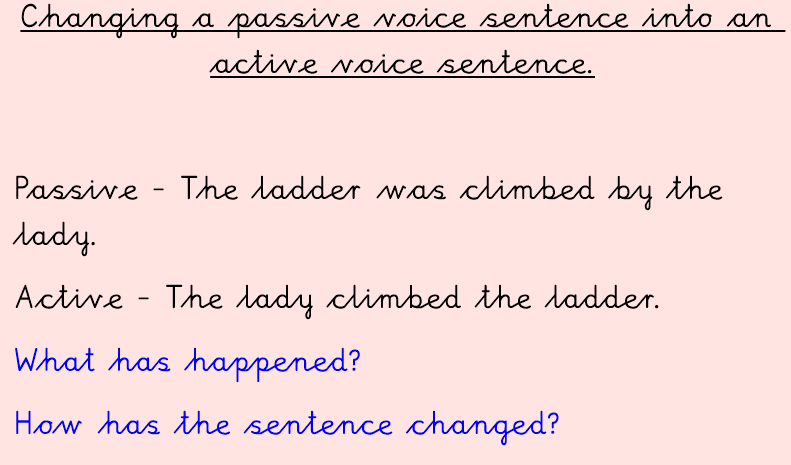 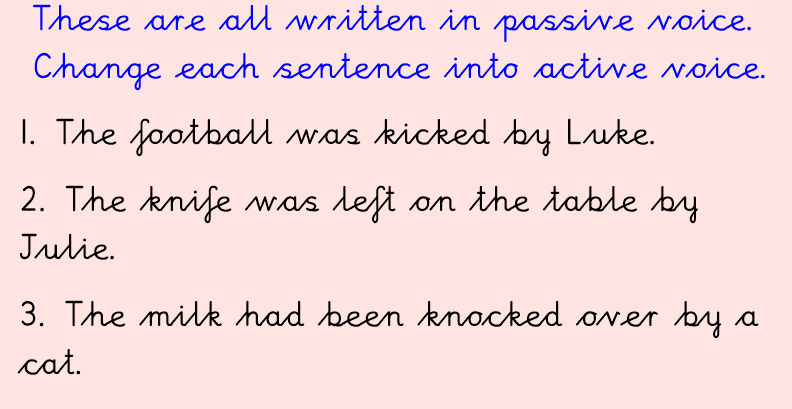 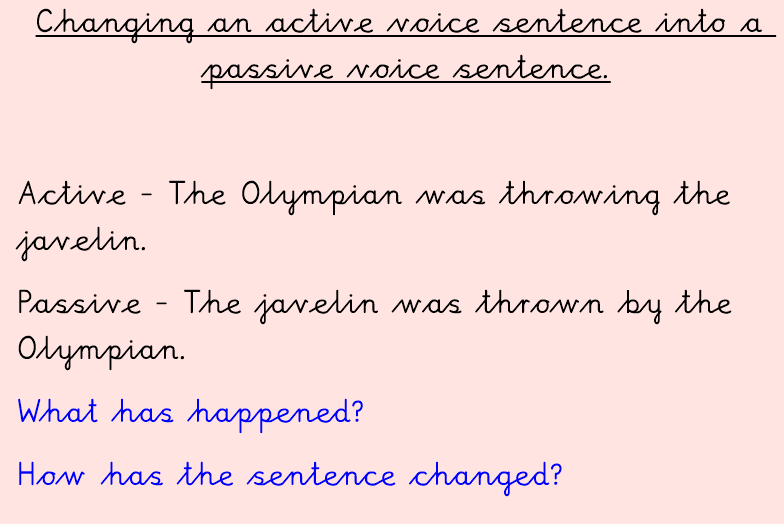 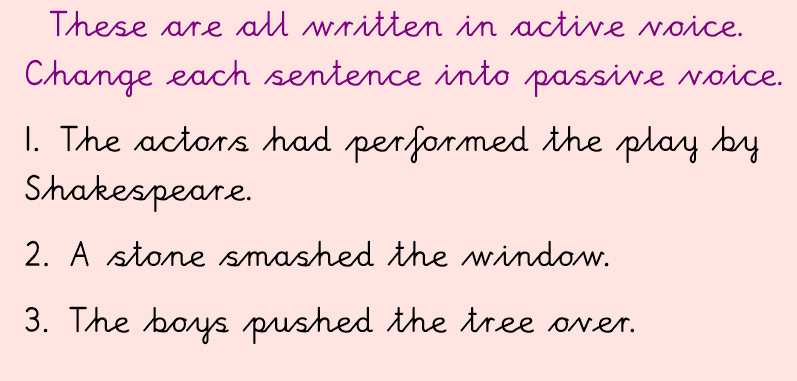 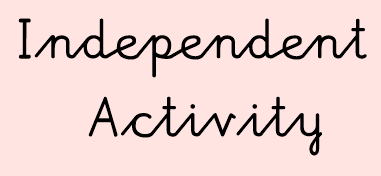 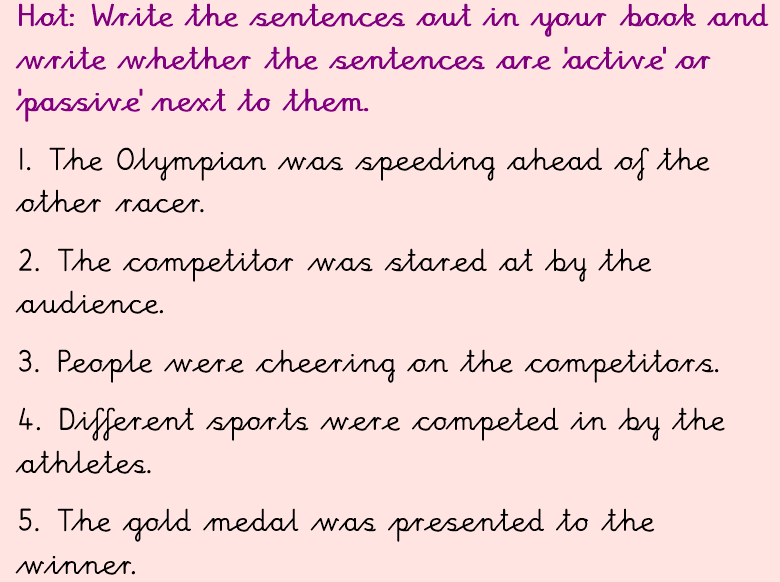 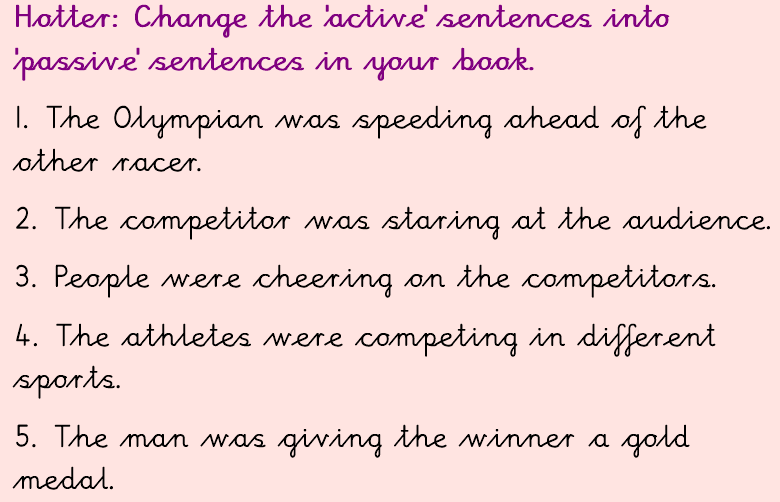 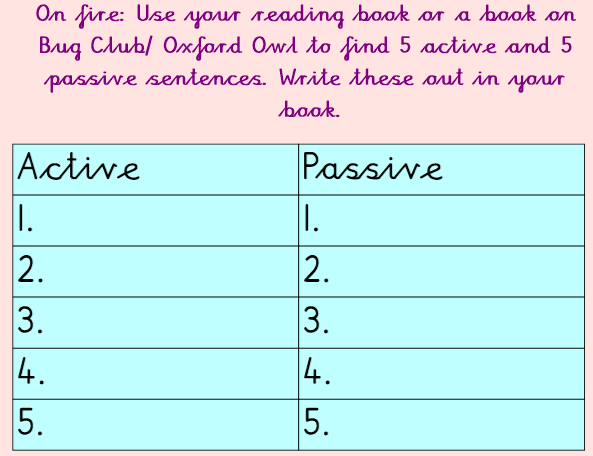 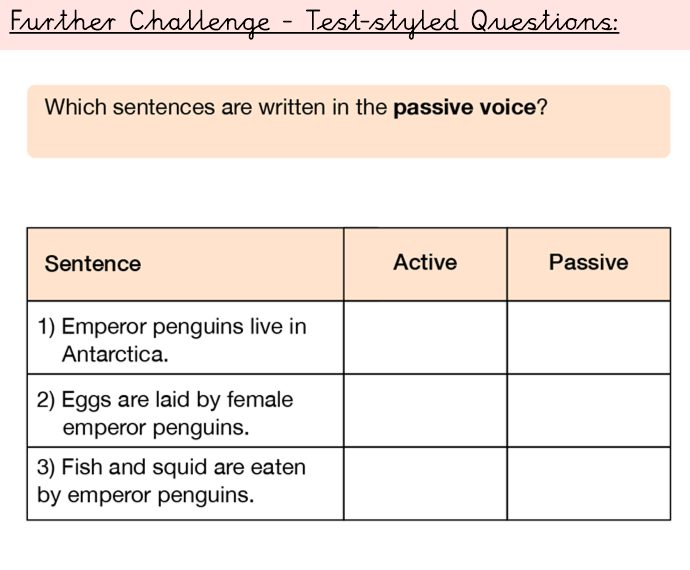 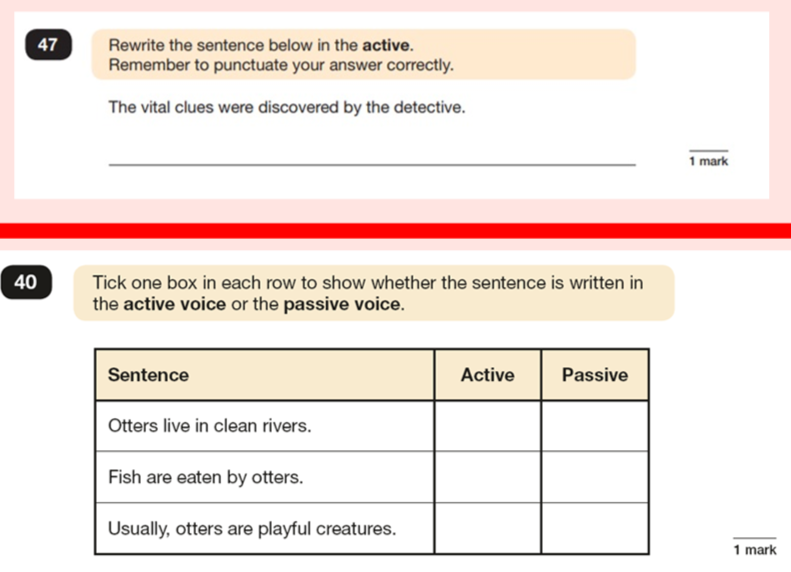 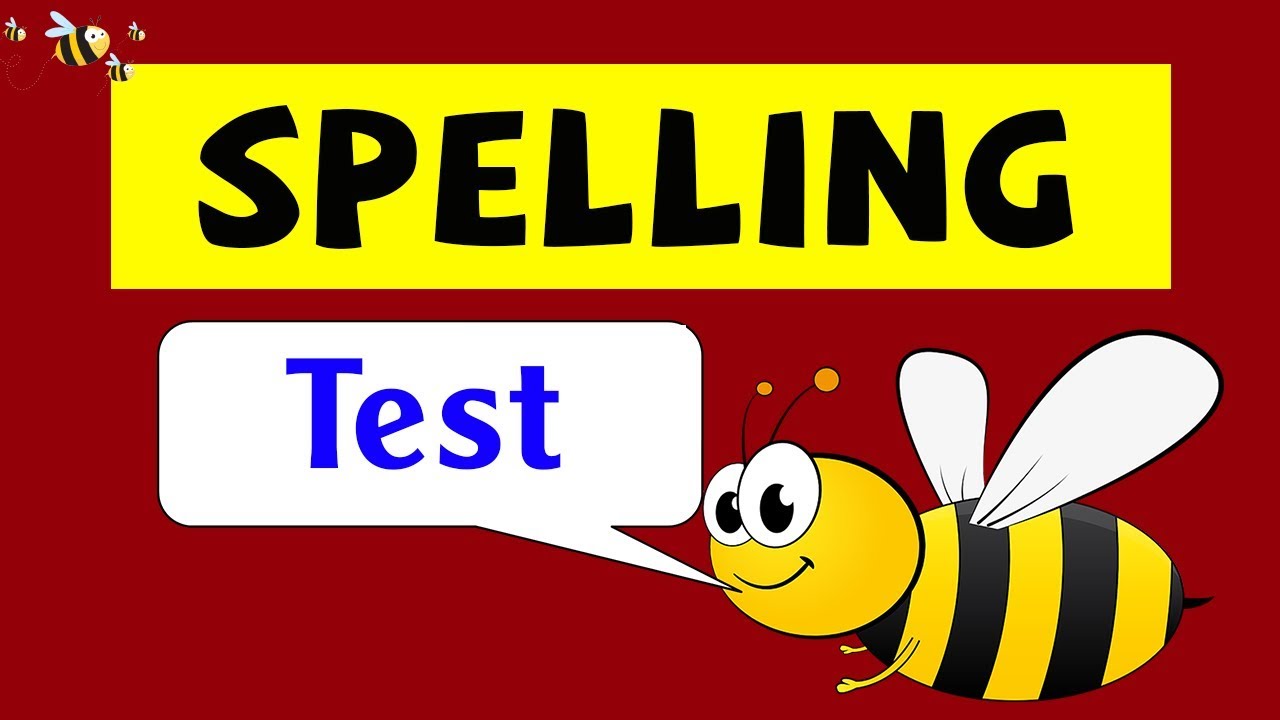 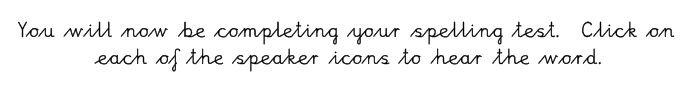 Hotter/On Fire
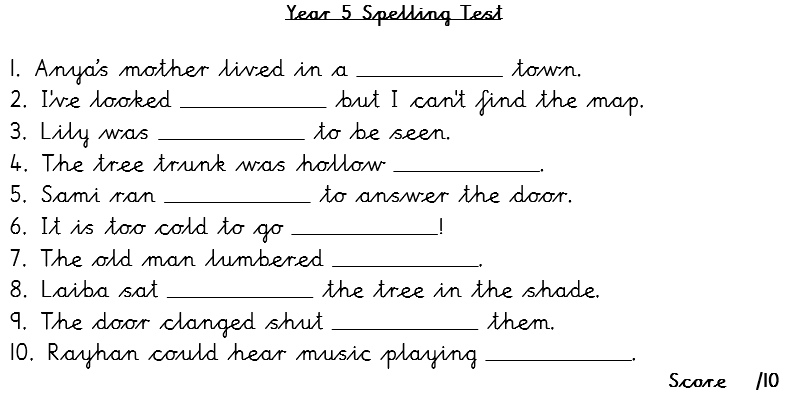 Hot
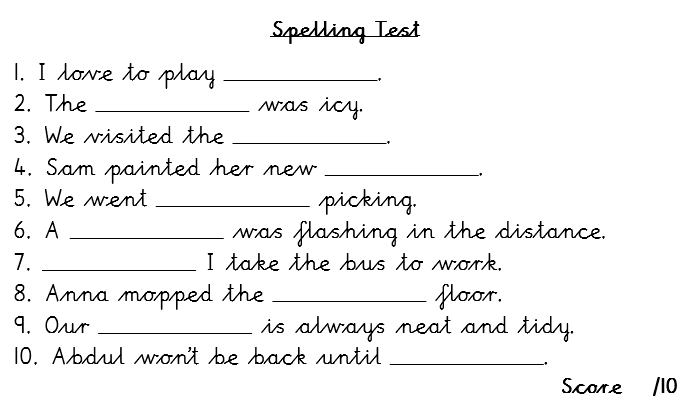 Hotter/On Fire Transcript for Parents (if required)
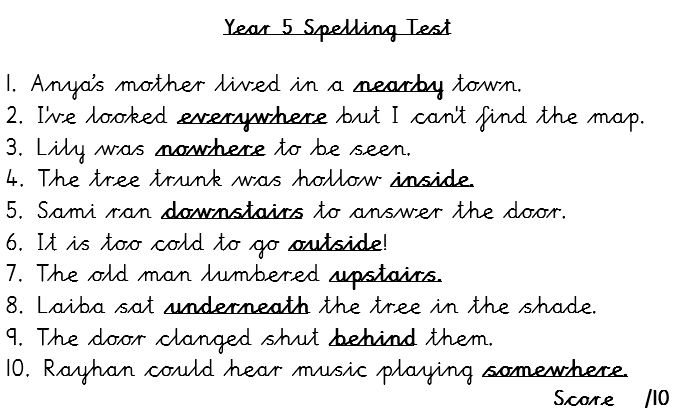 Hot Transcript for Parents (if required)
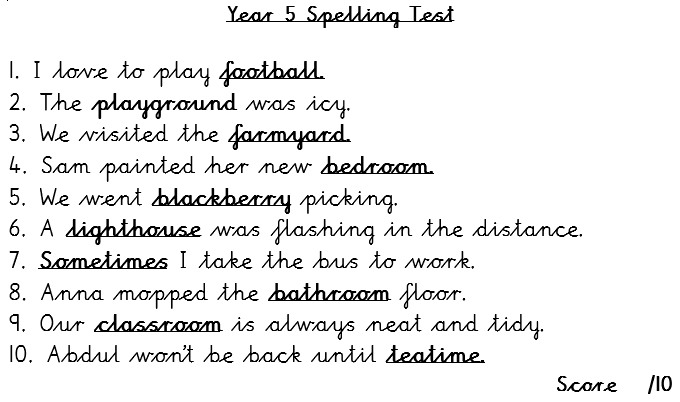 Self-assessment
Now mark your spelling test. 
If you have spelt a word incorrectly, practise writing it out five times.
Hotter/On Fire
Hot
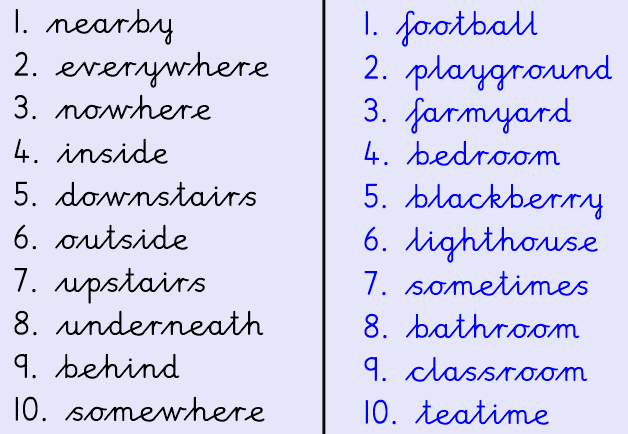 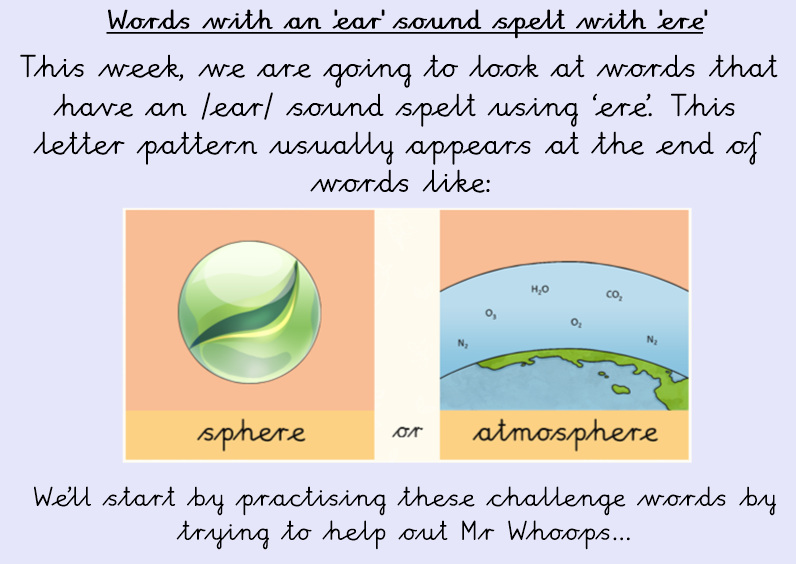 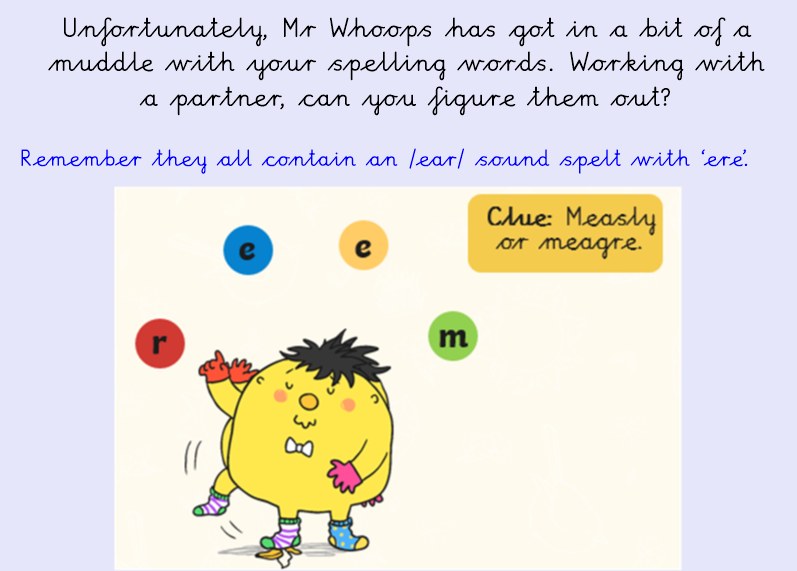 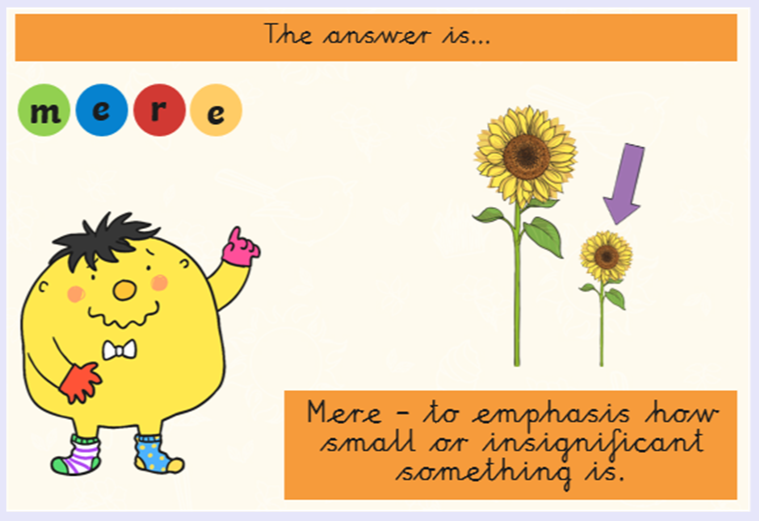 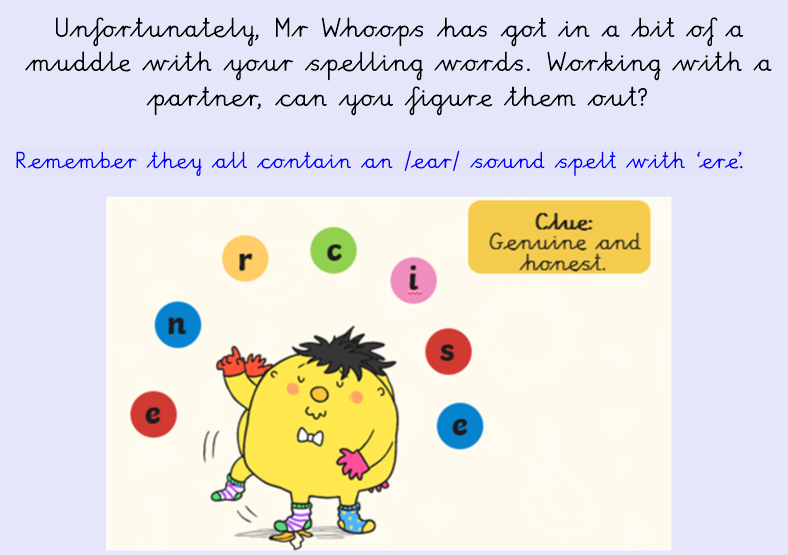 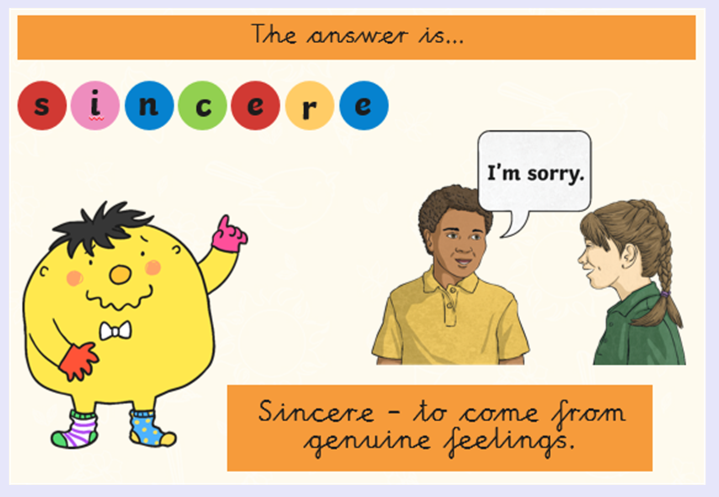 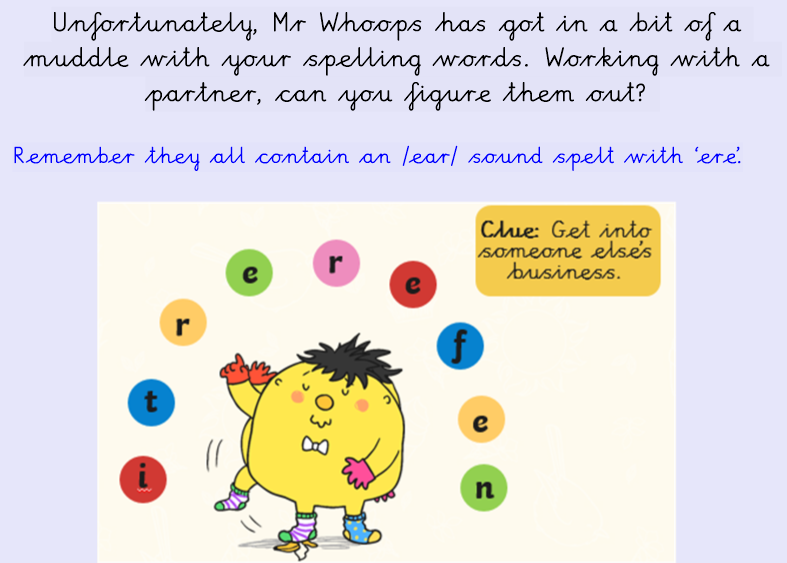 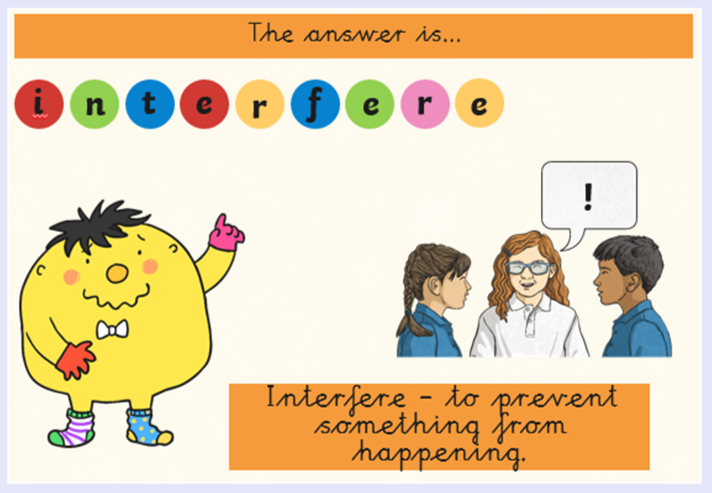 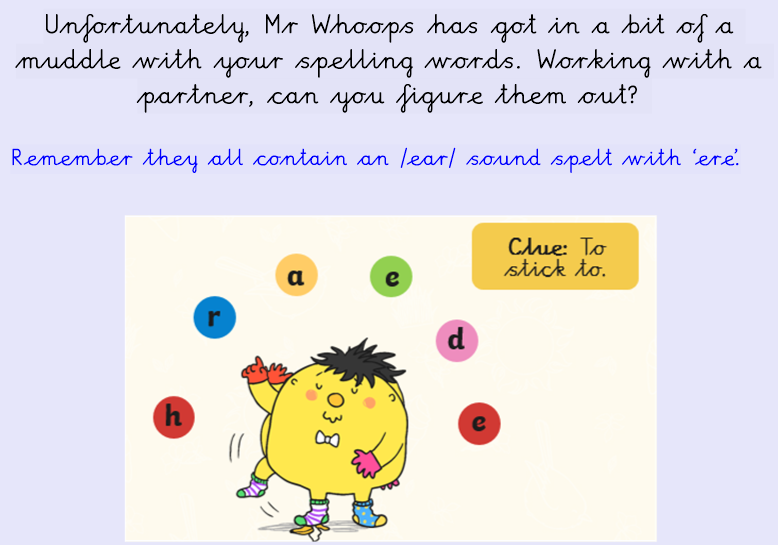 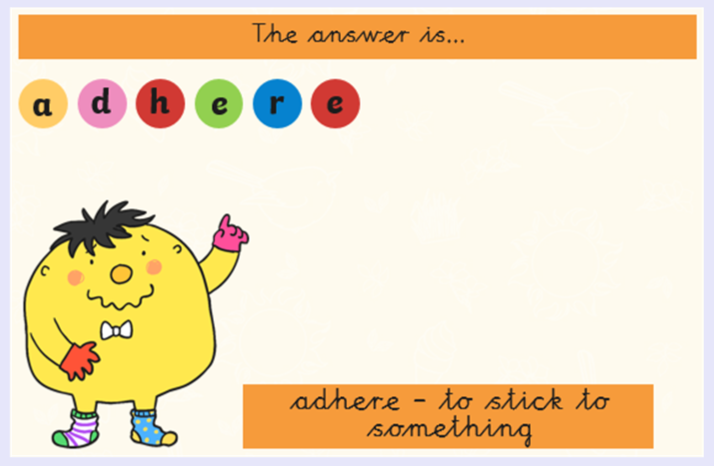 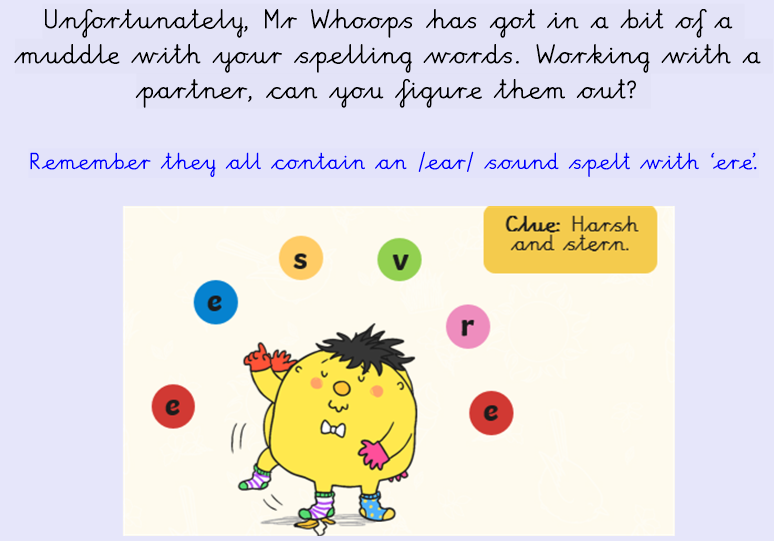 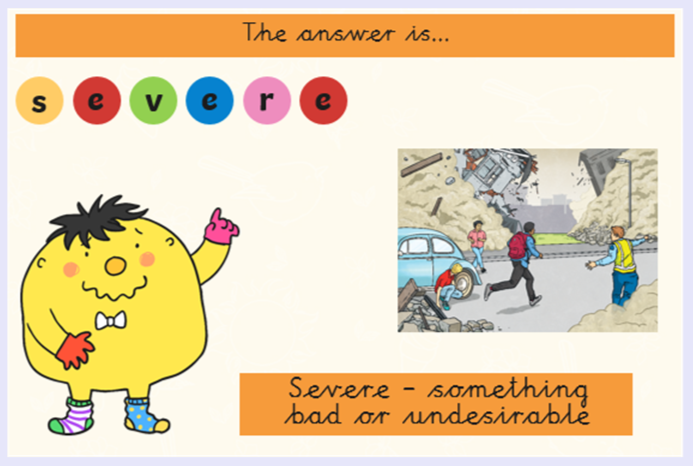 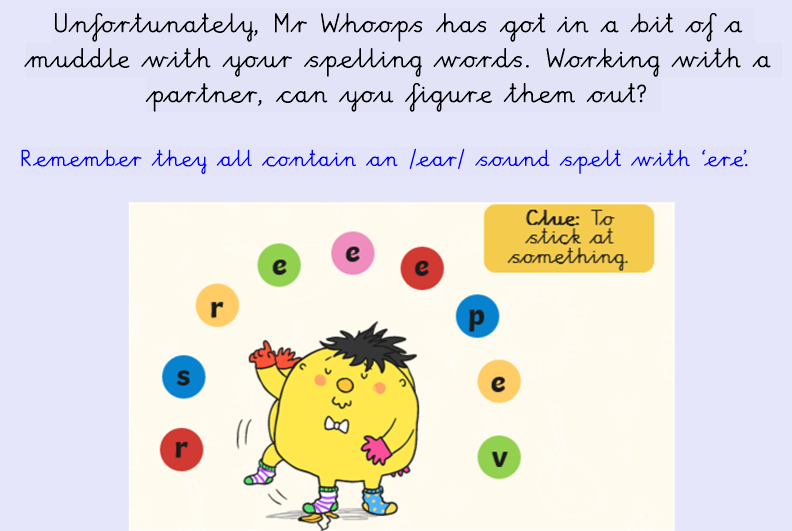 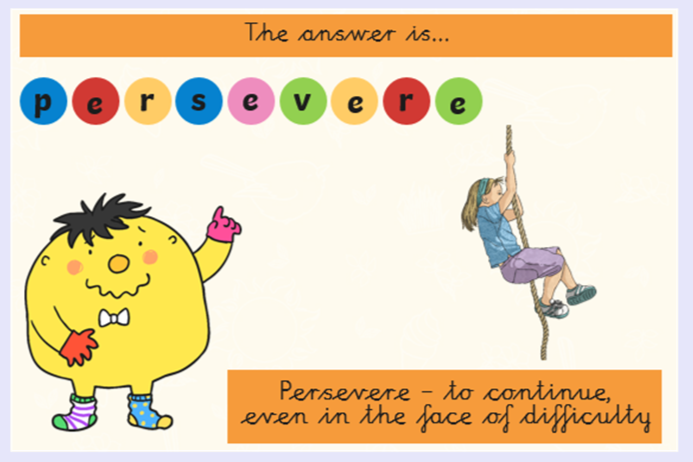 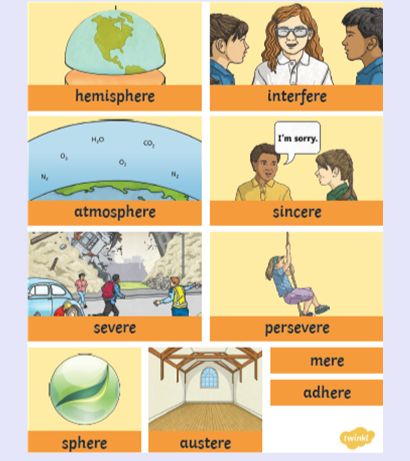 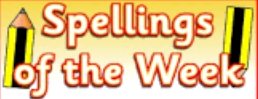 Hotter/On Fire
Hot
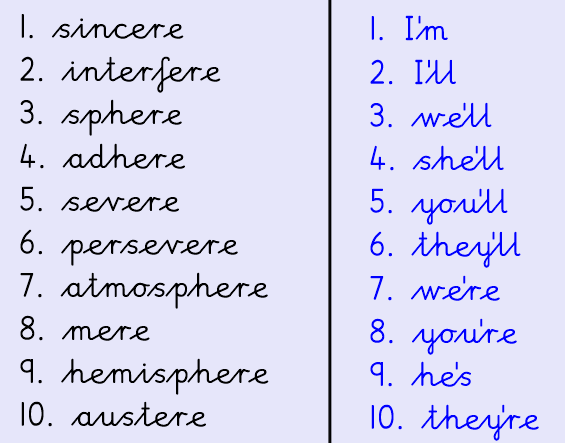 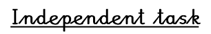 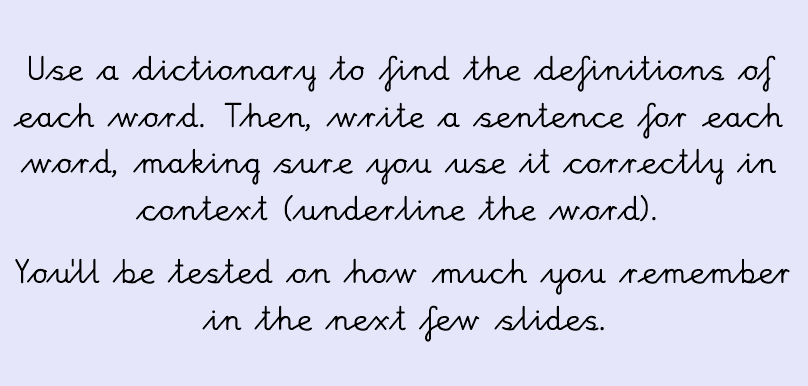 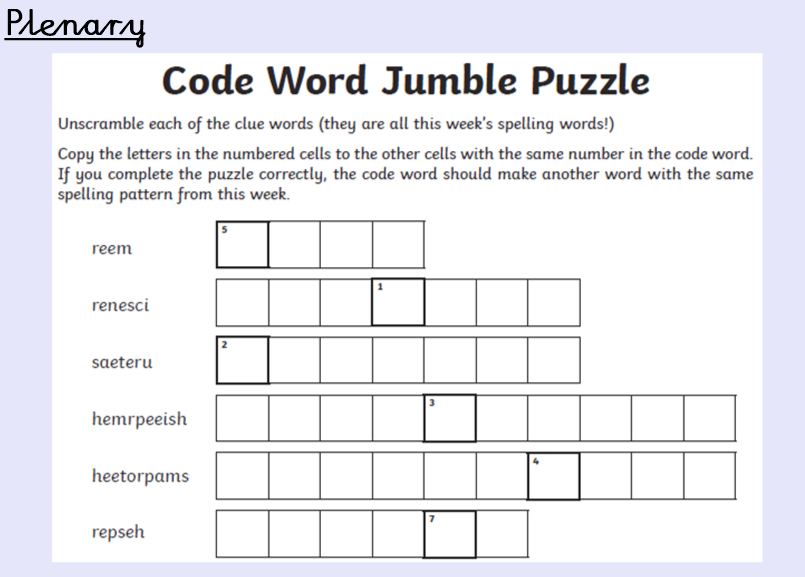 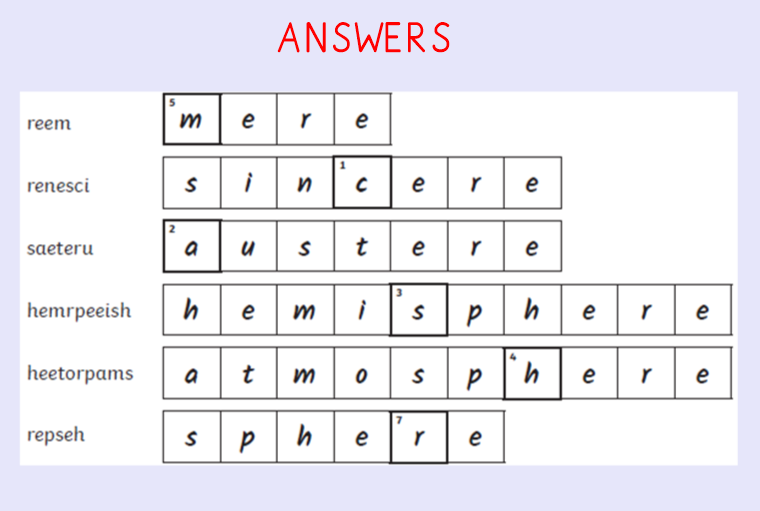 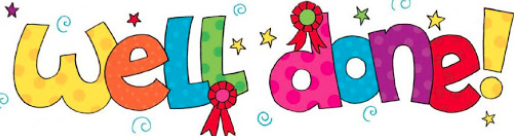 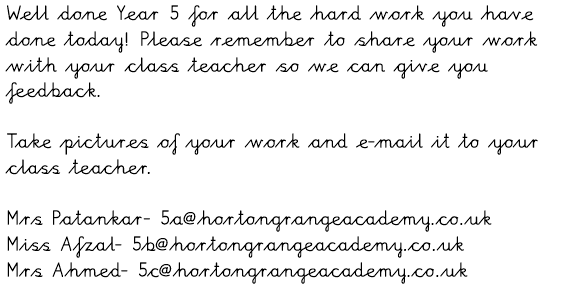 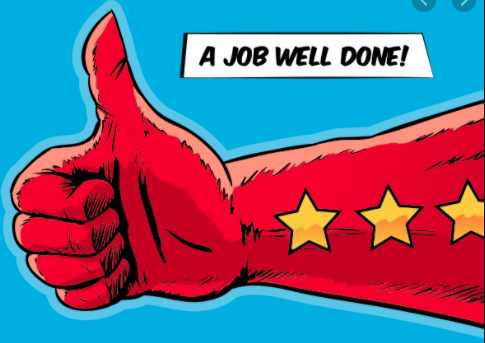 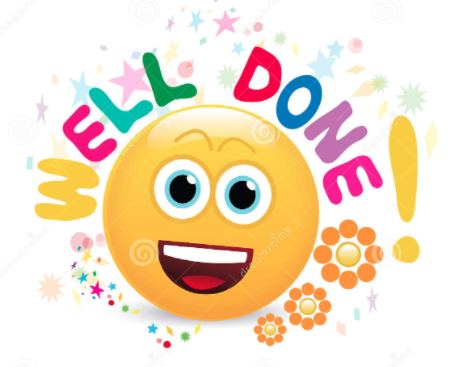 Day 2
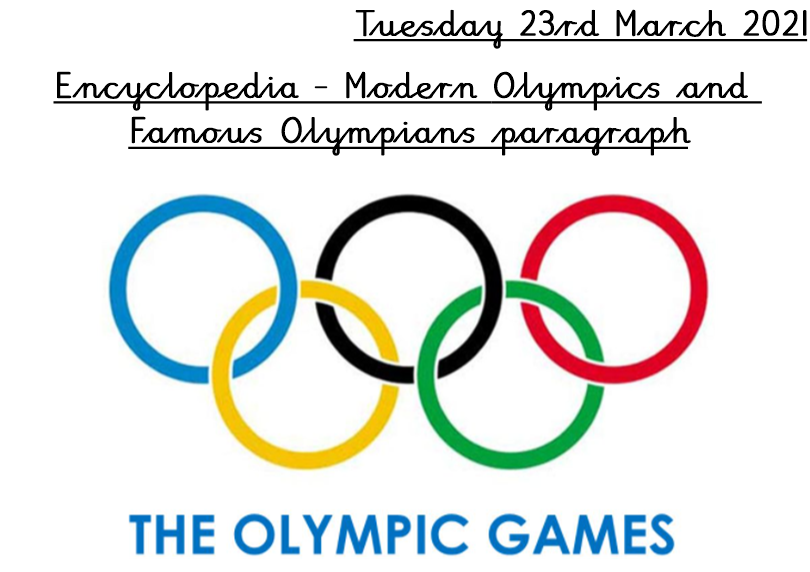 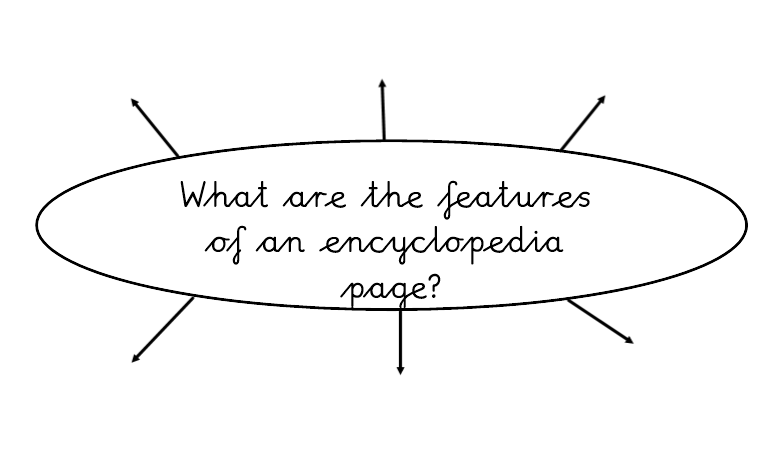 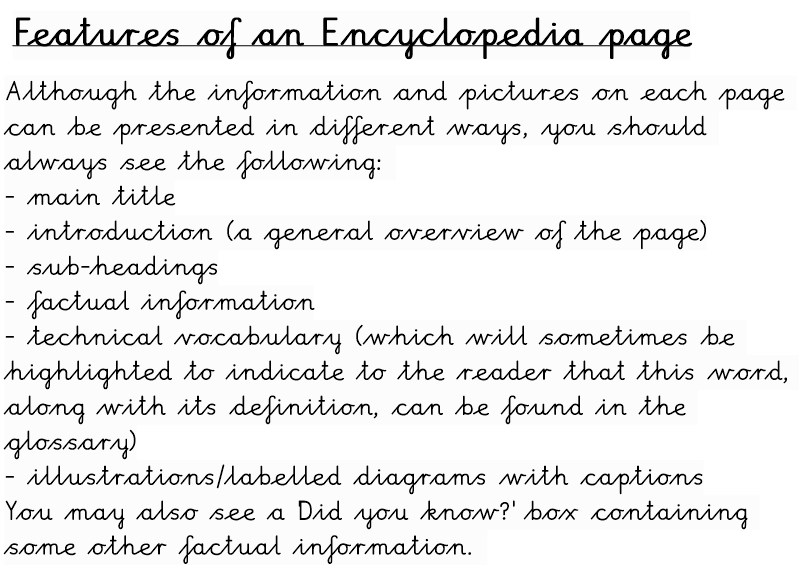 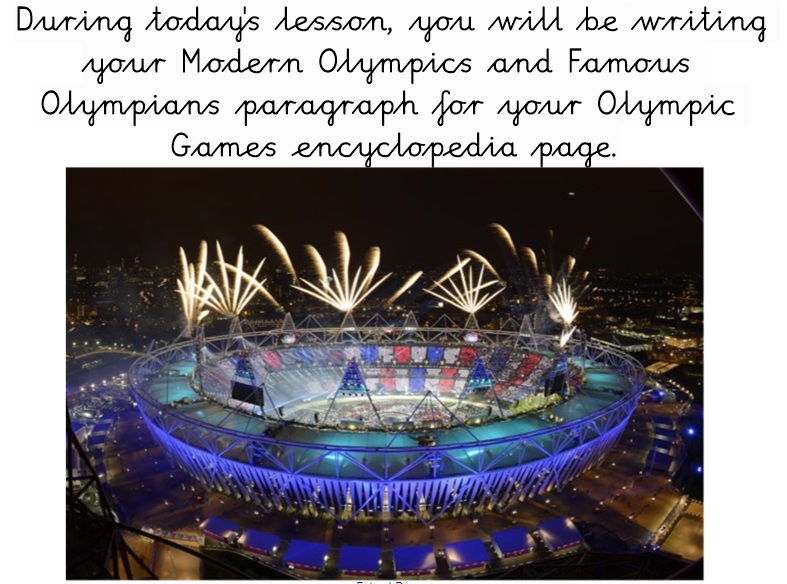 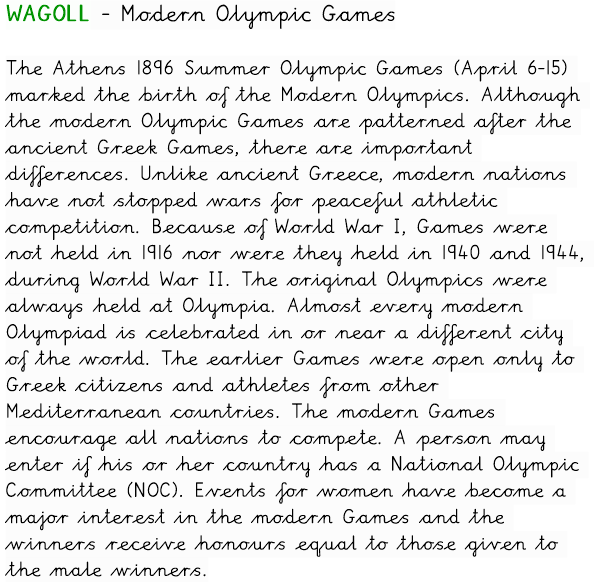 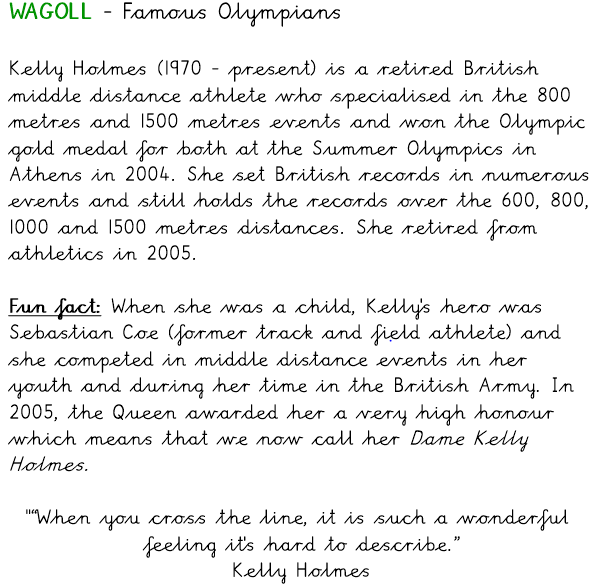 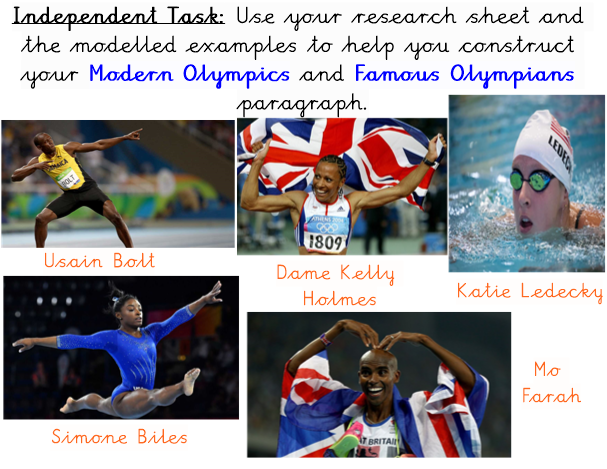 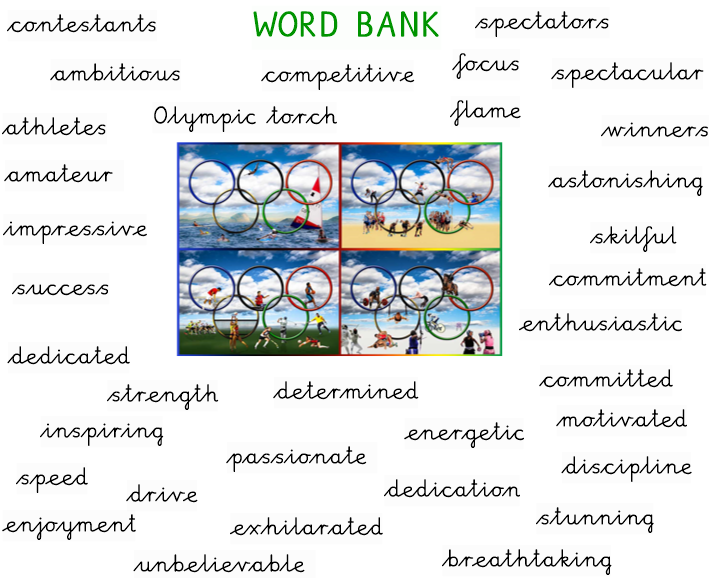 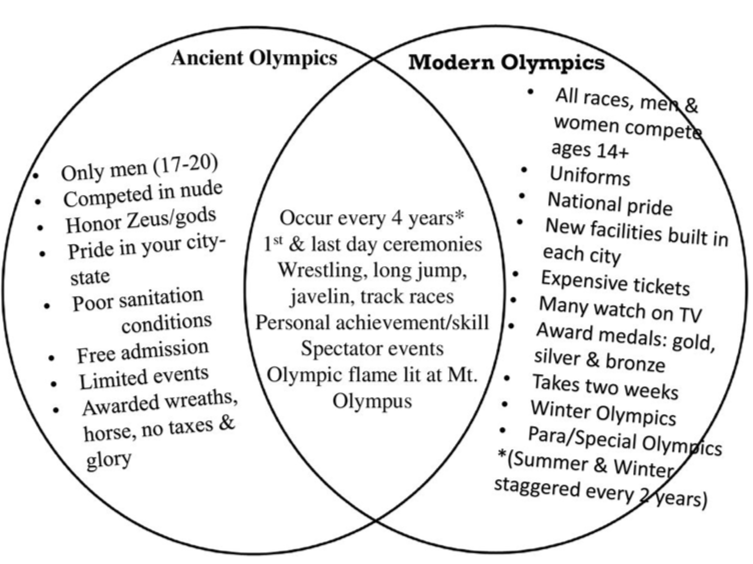 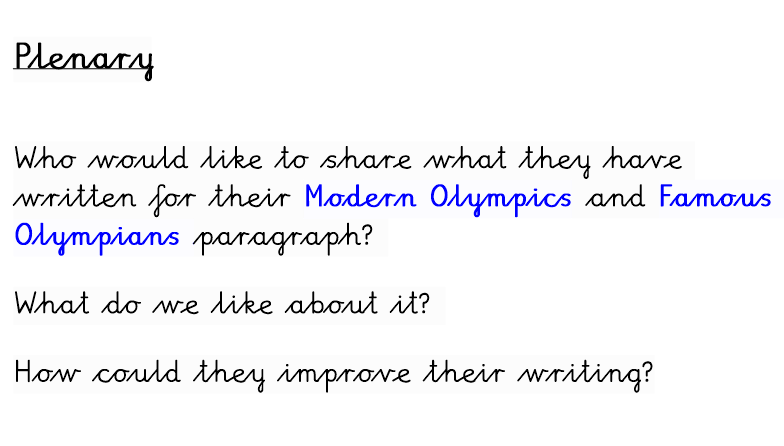 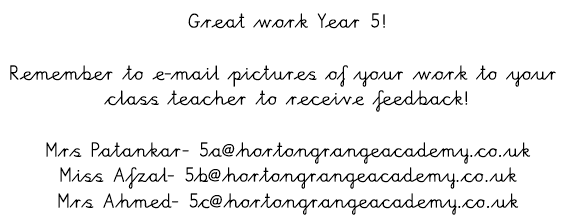 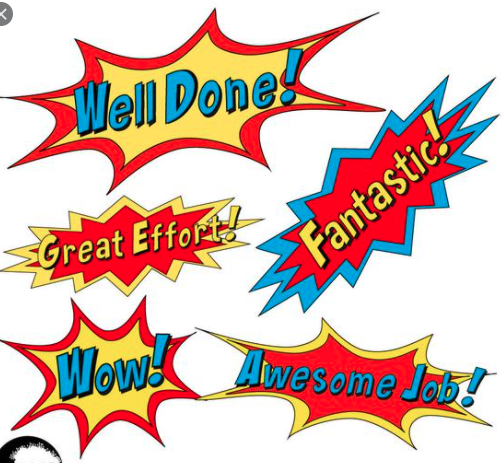 Day 3
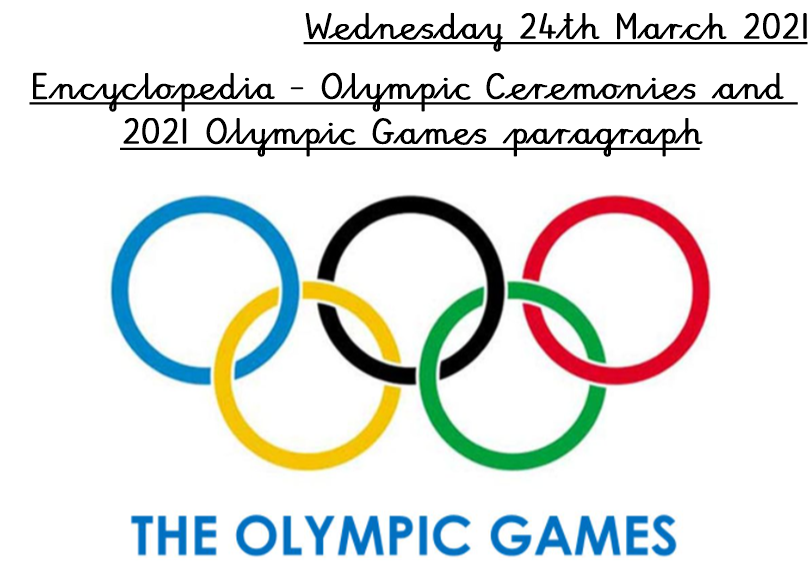 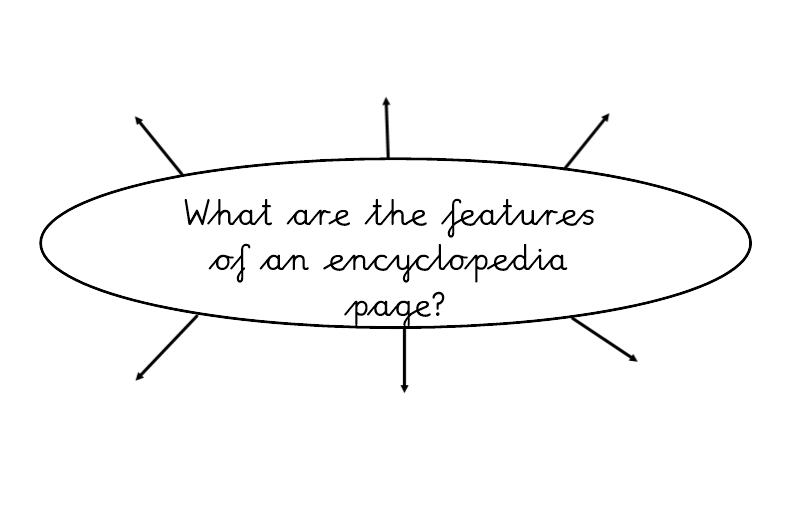 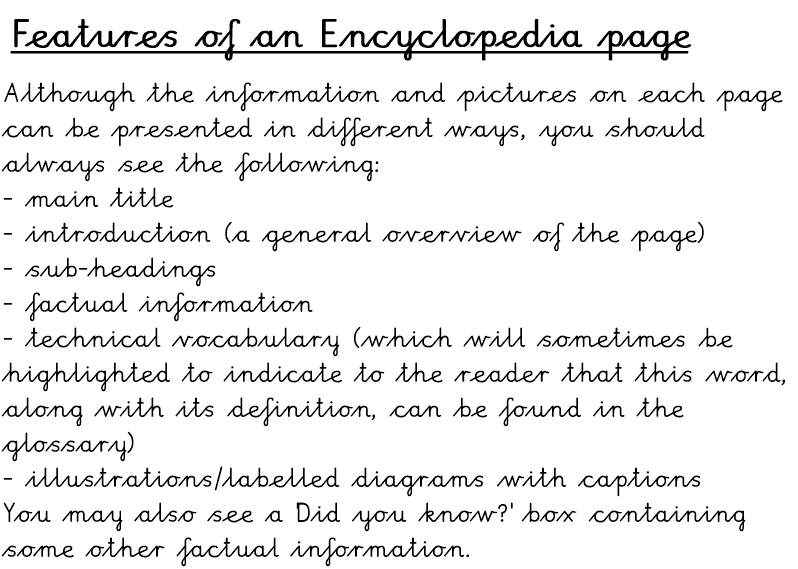 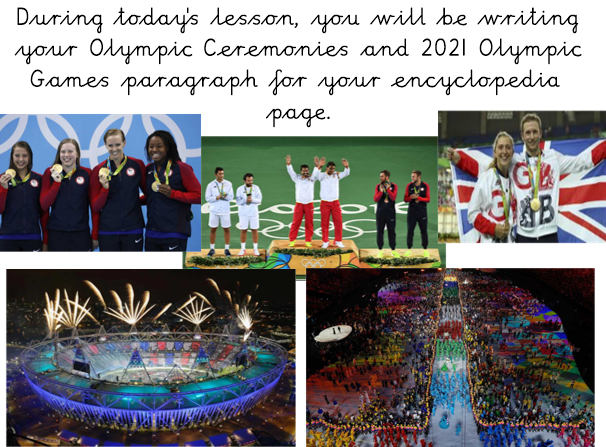 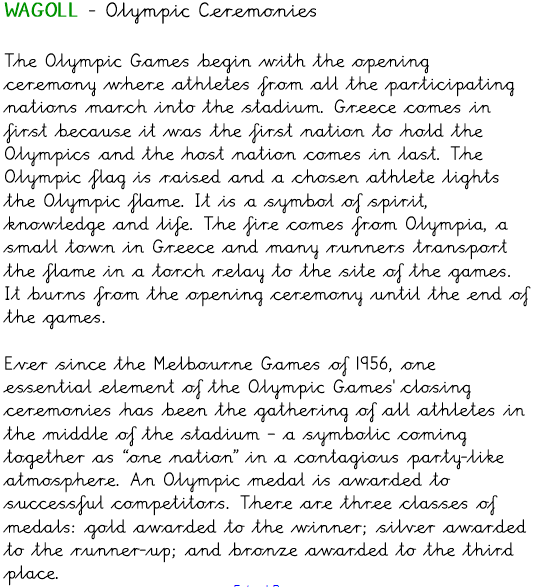 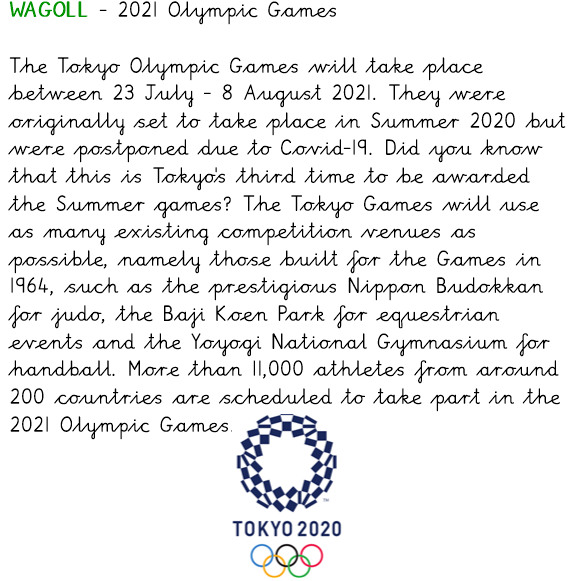 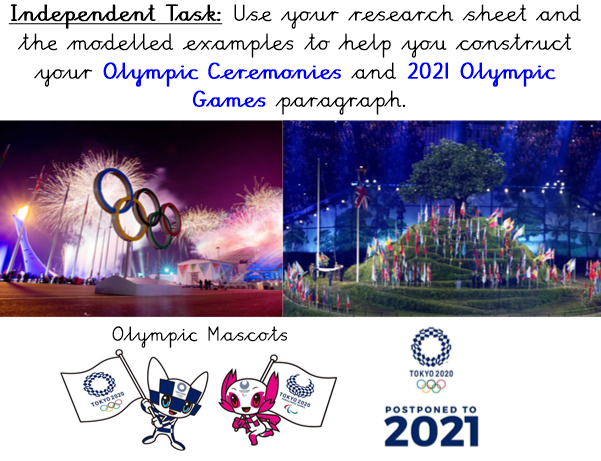 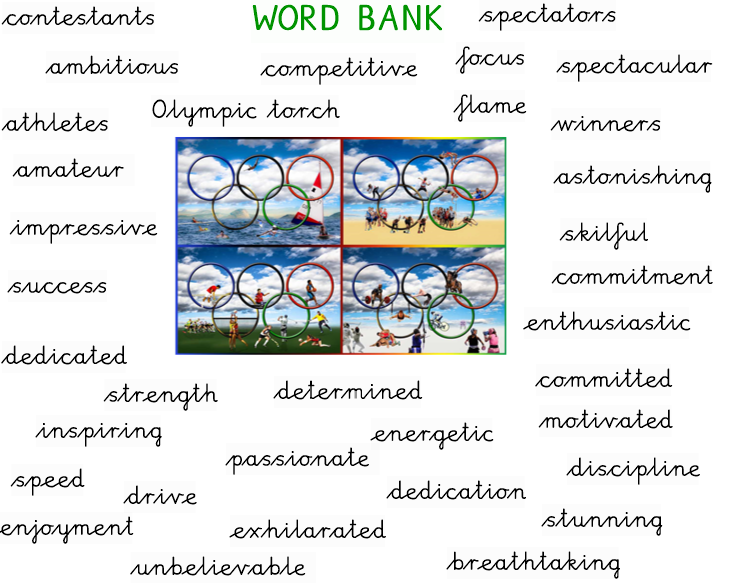 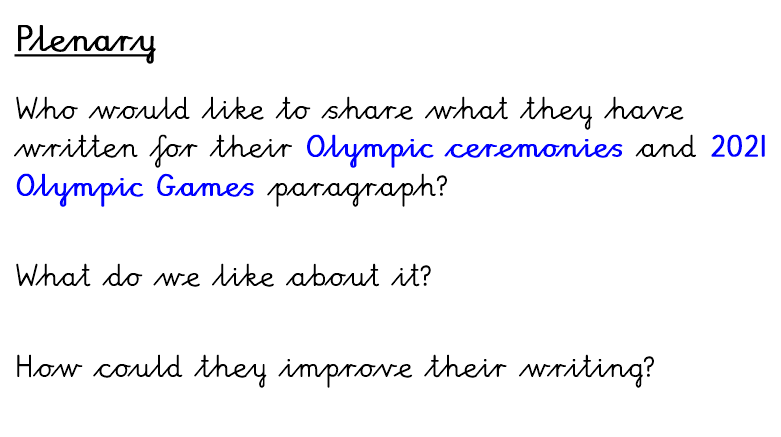 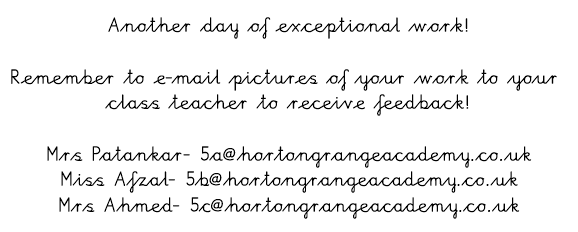 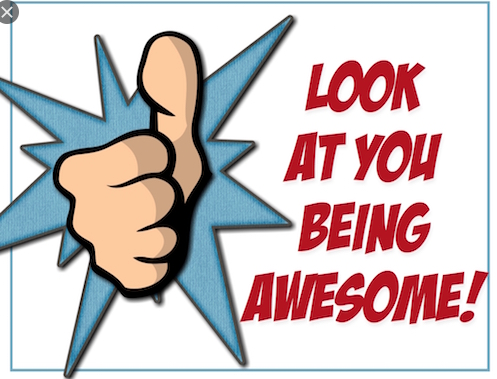 Day 4
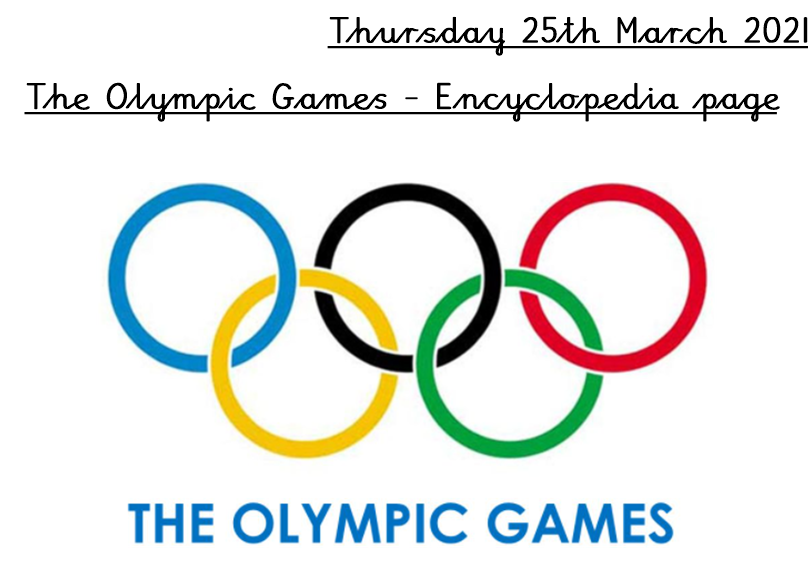 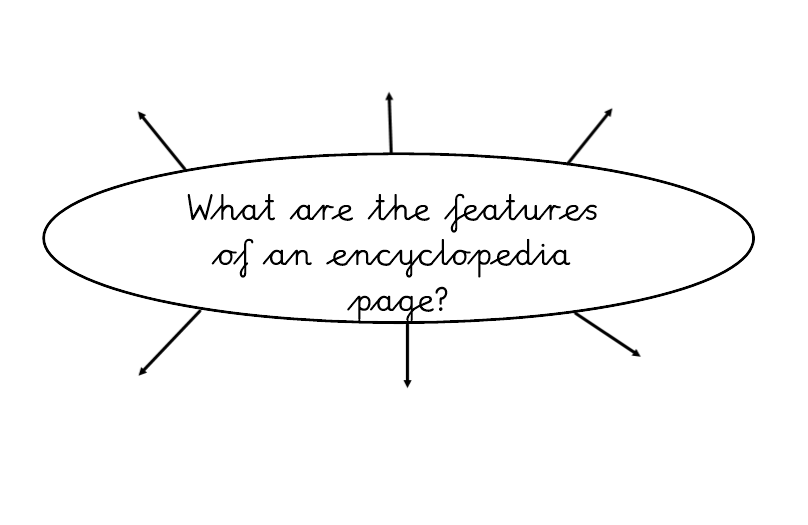 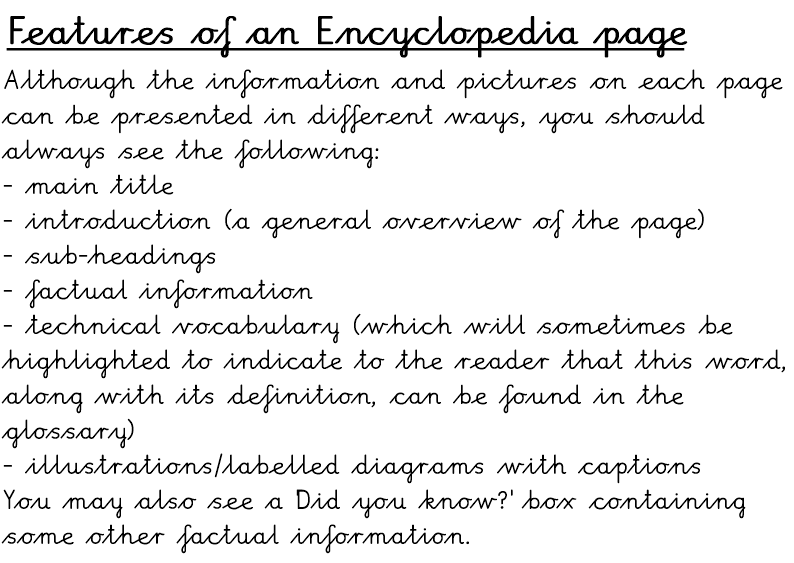 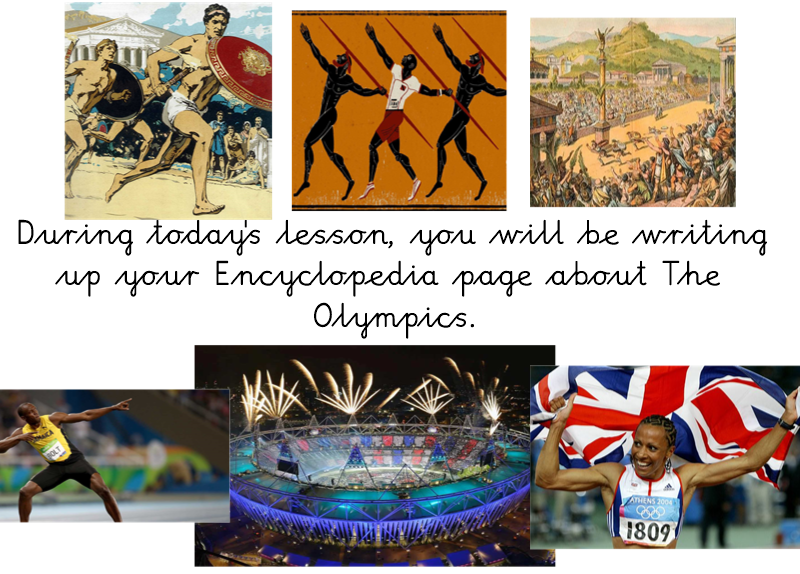 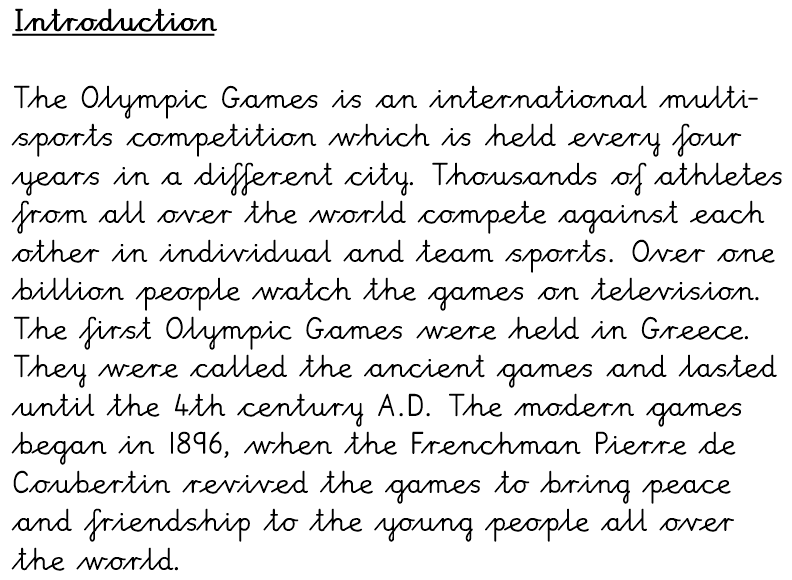 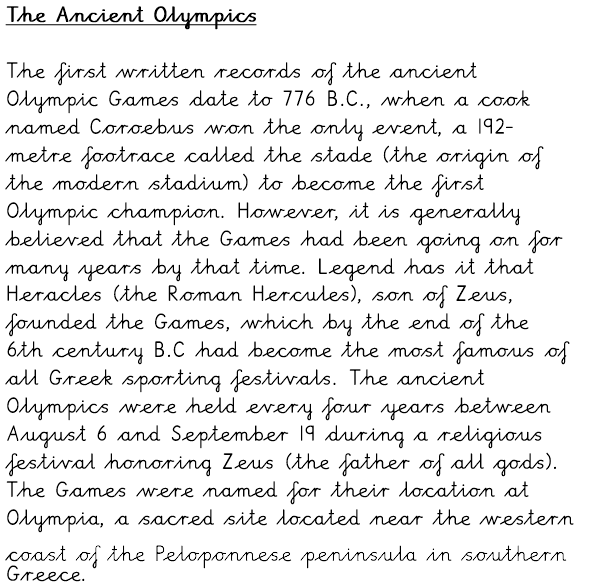 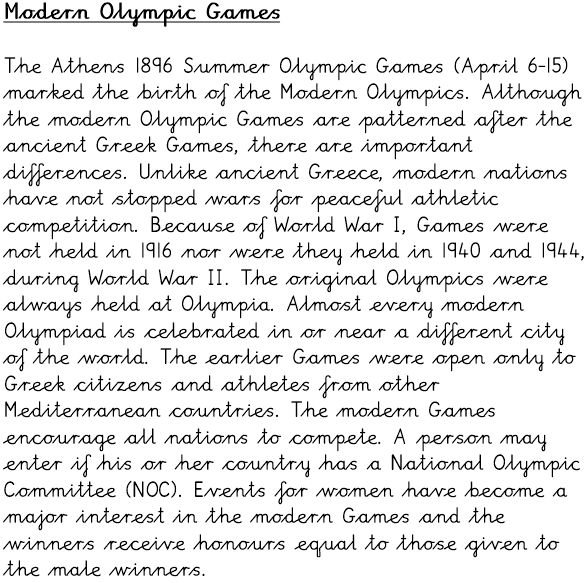 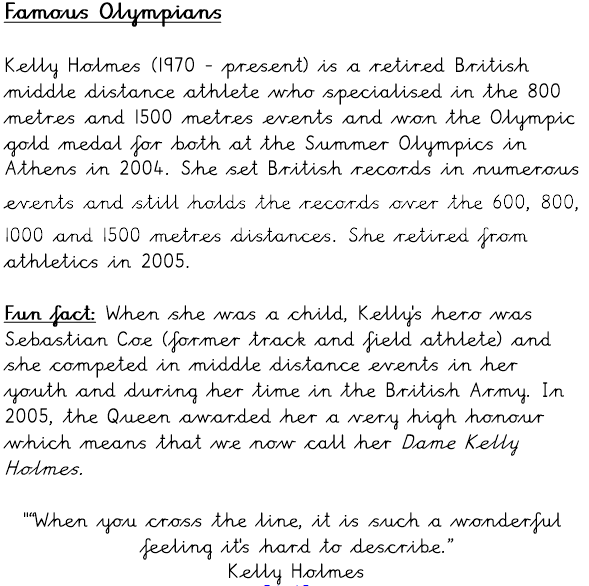 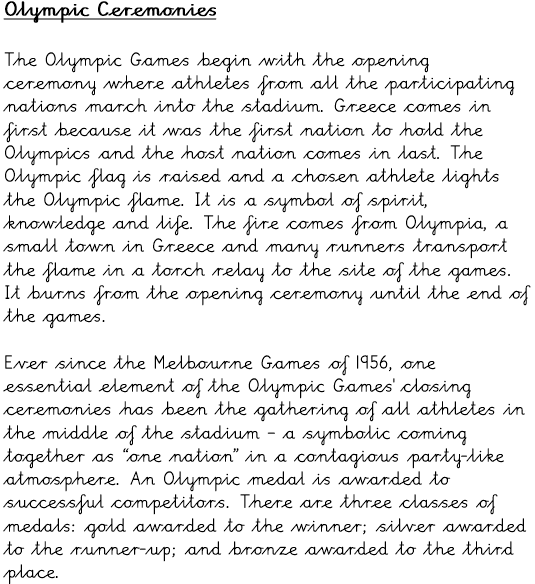 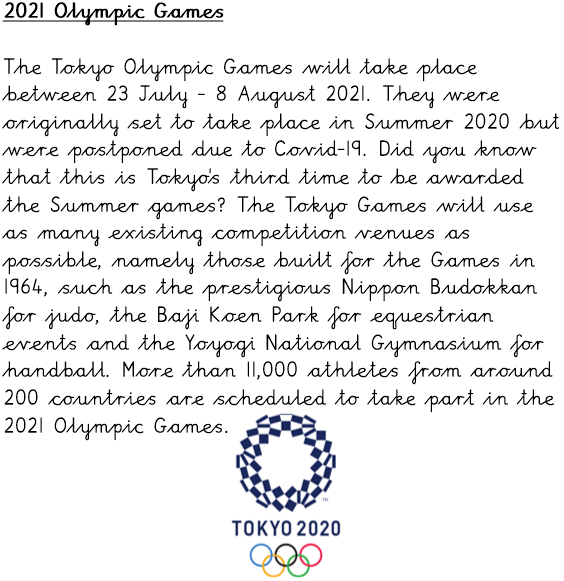 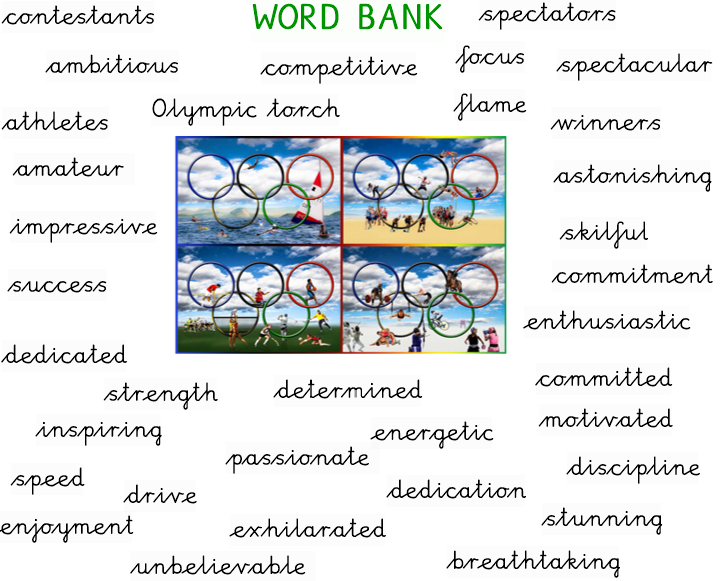 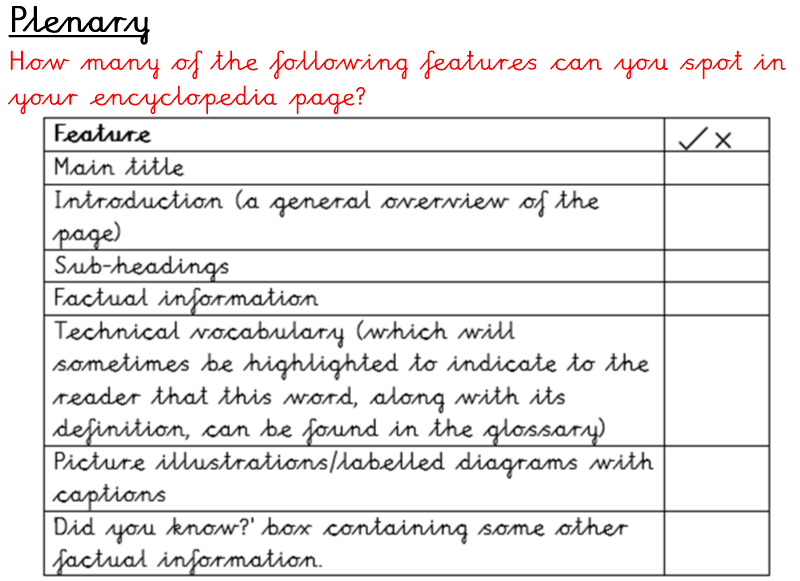 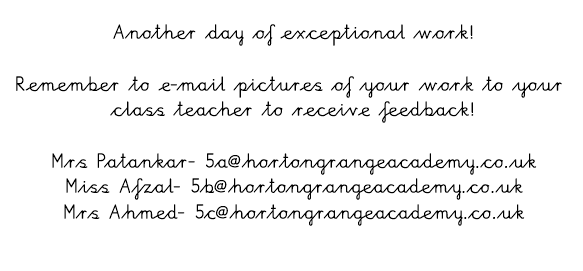 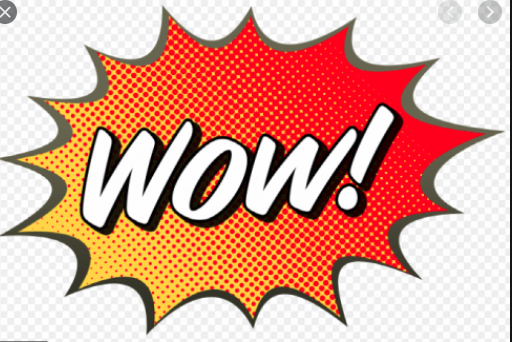 Day 5 – Guided Reading
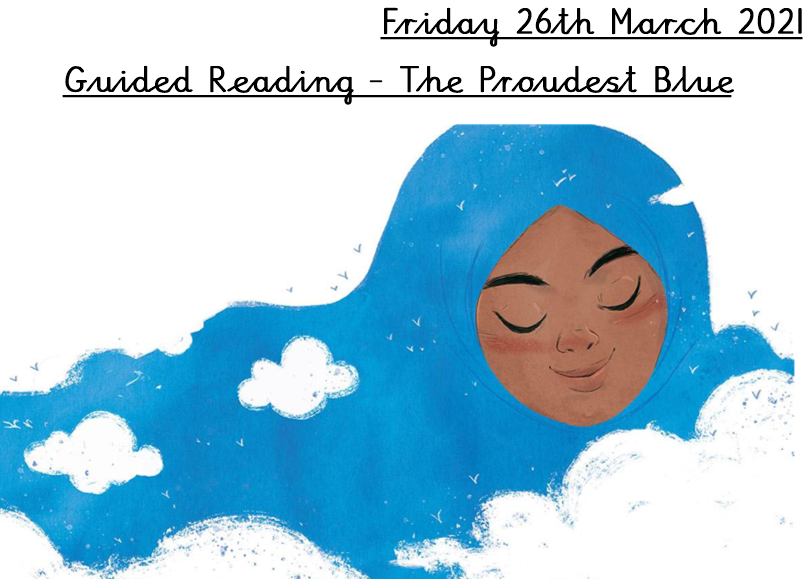 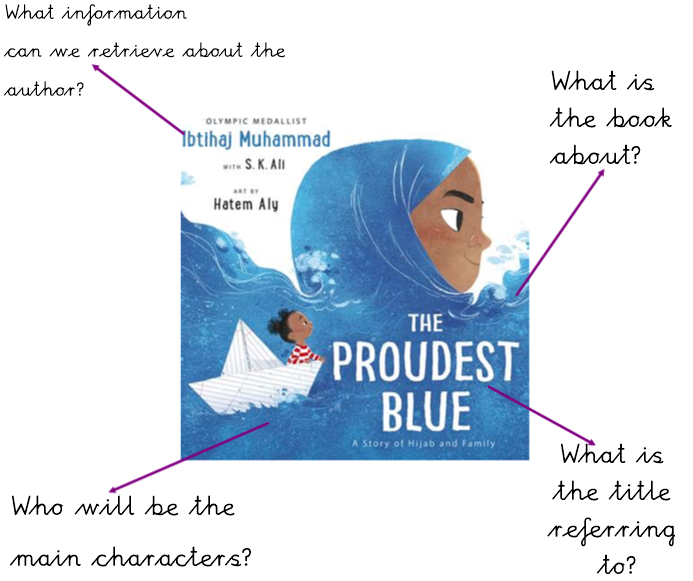 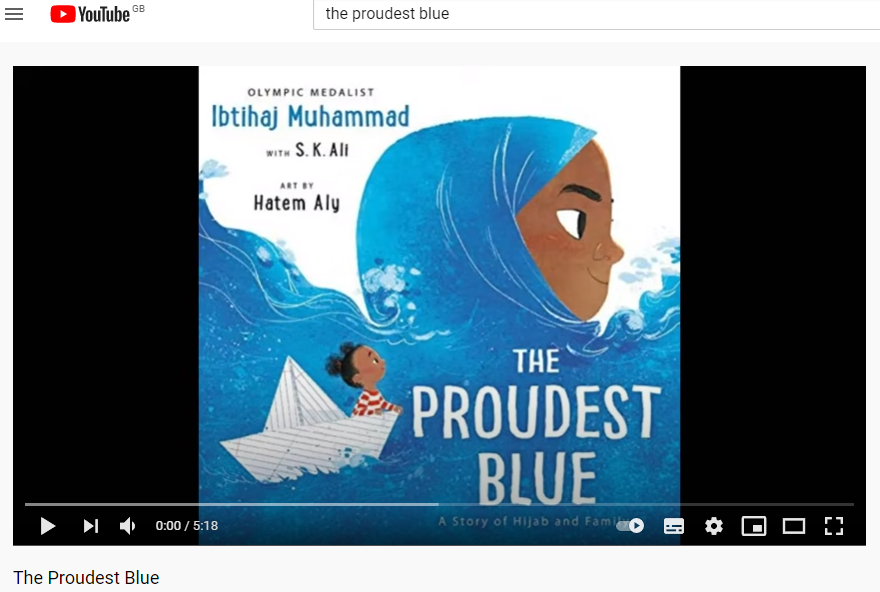 Read the text using the following link: https://www.youtube.com/watch?v=XJiTBmfy-LI&t=3s
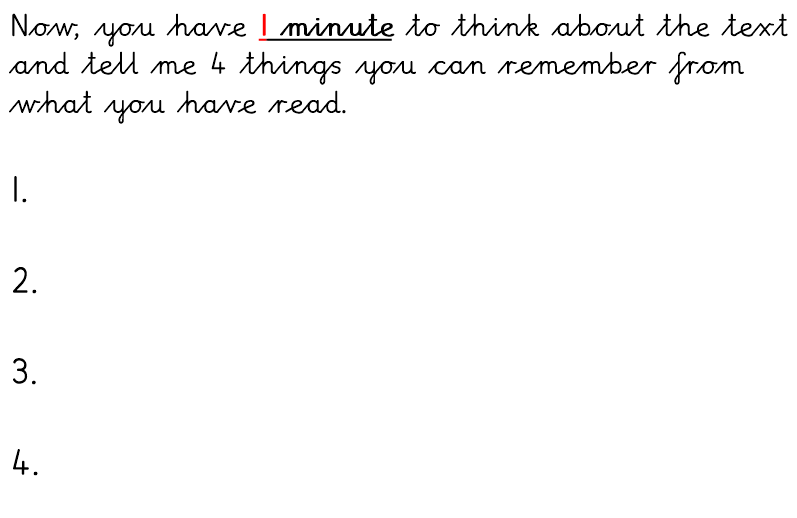 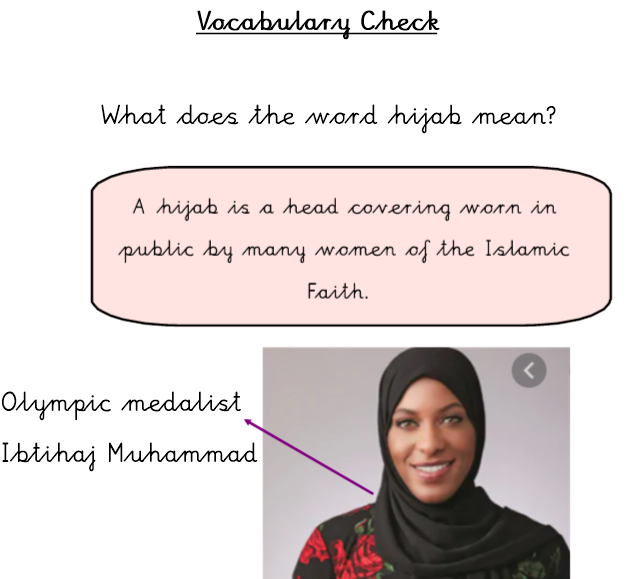 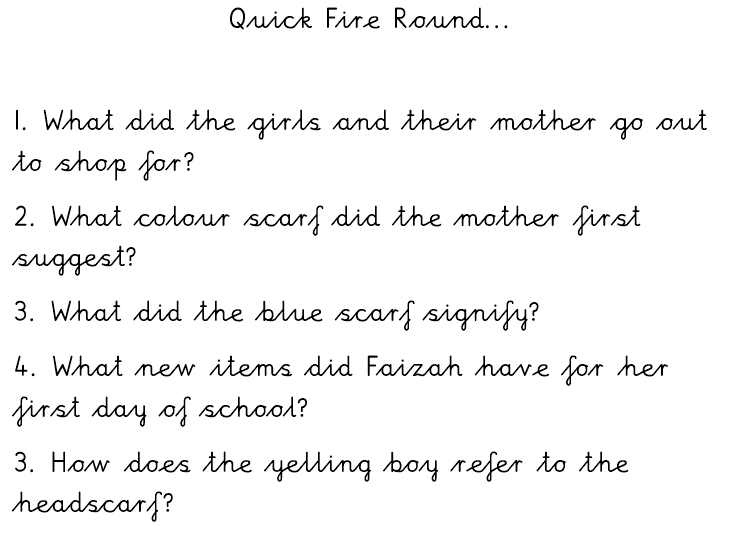 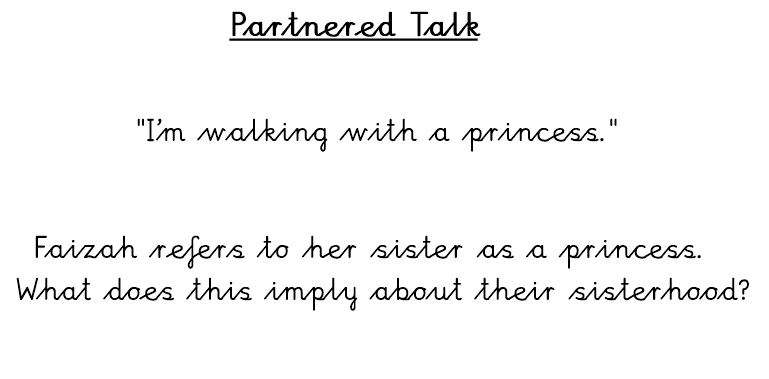 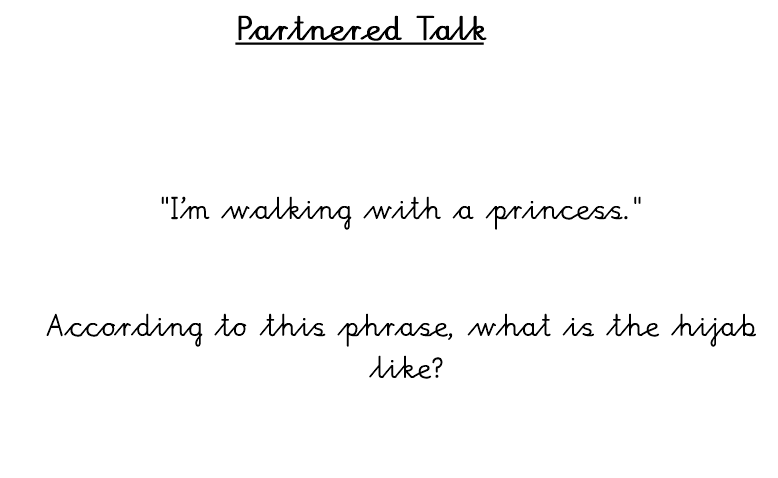 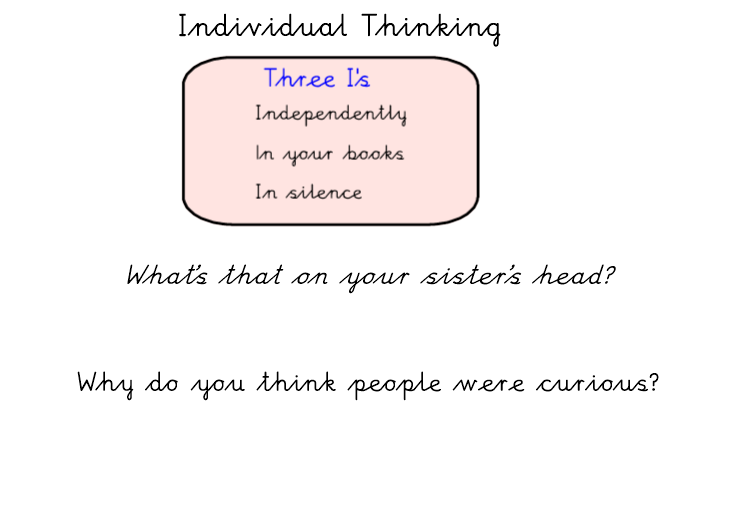 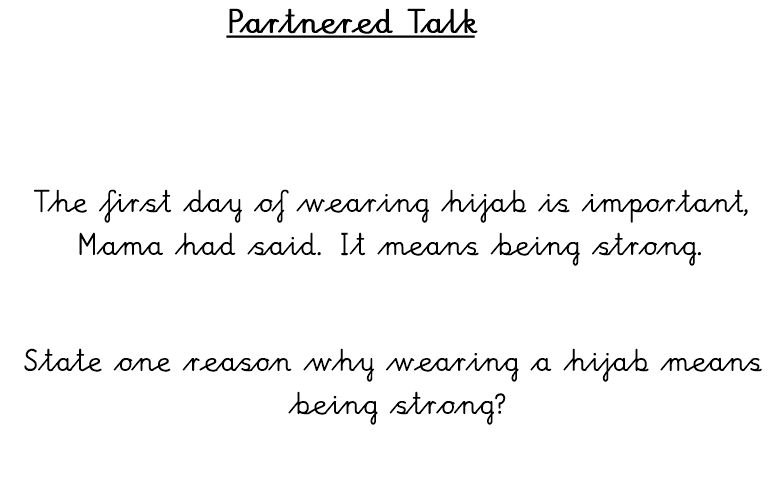 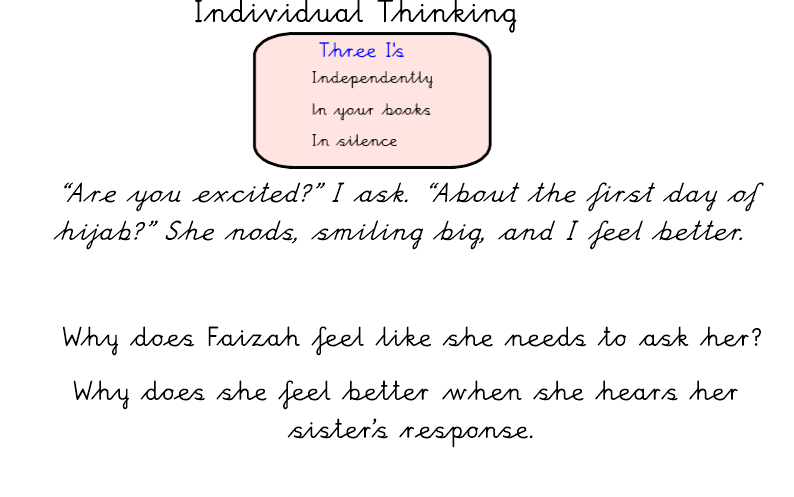 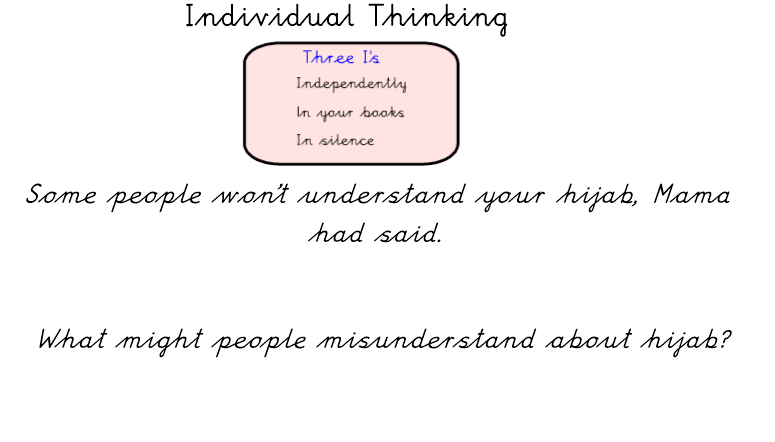 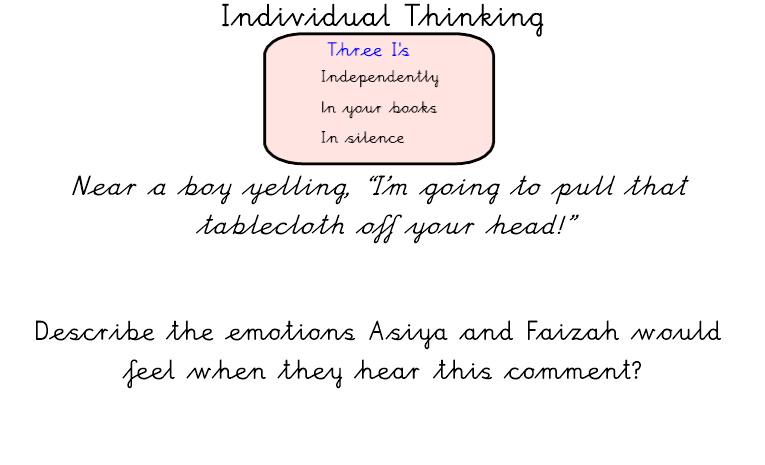 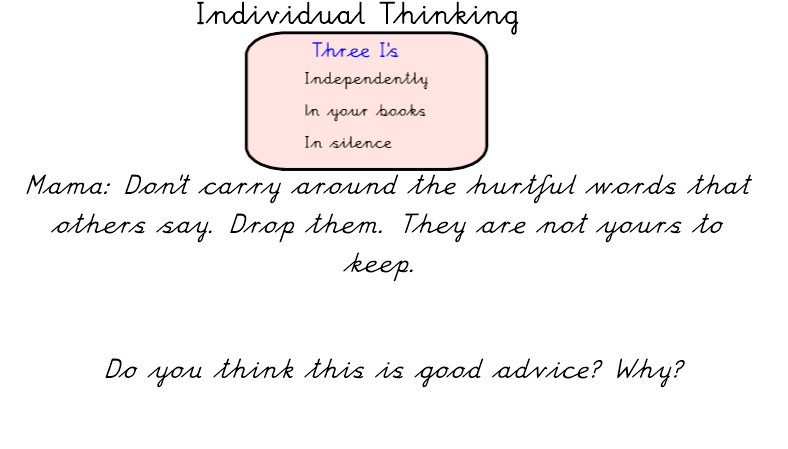 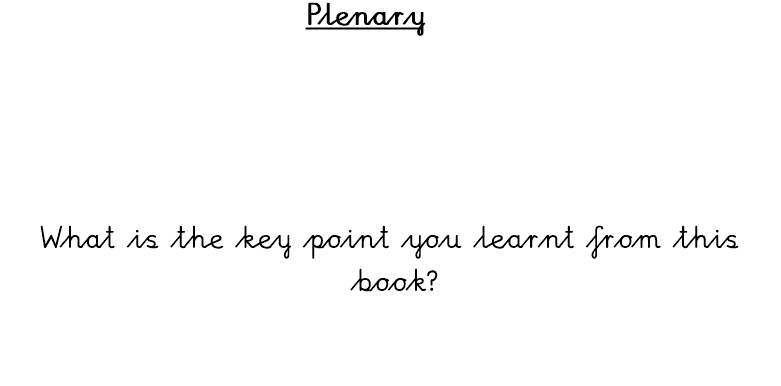 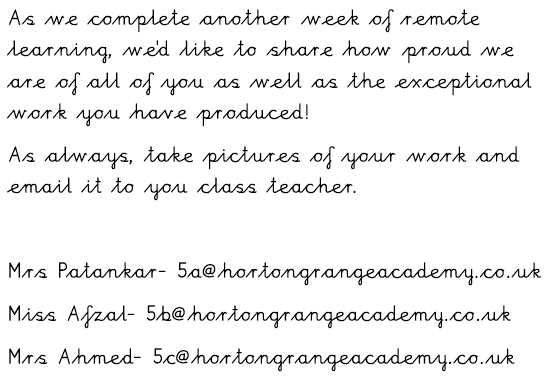 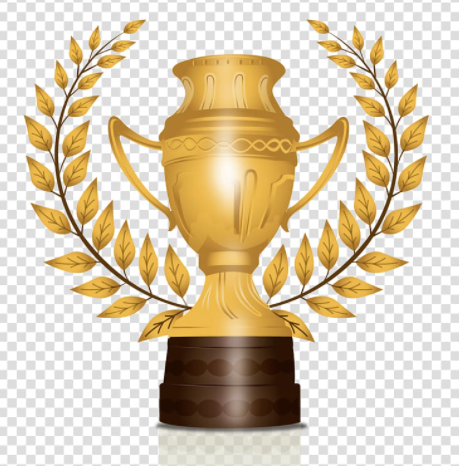 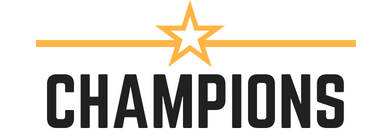